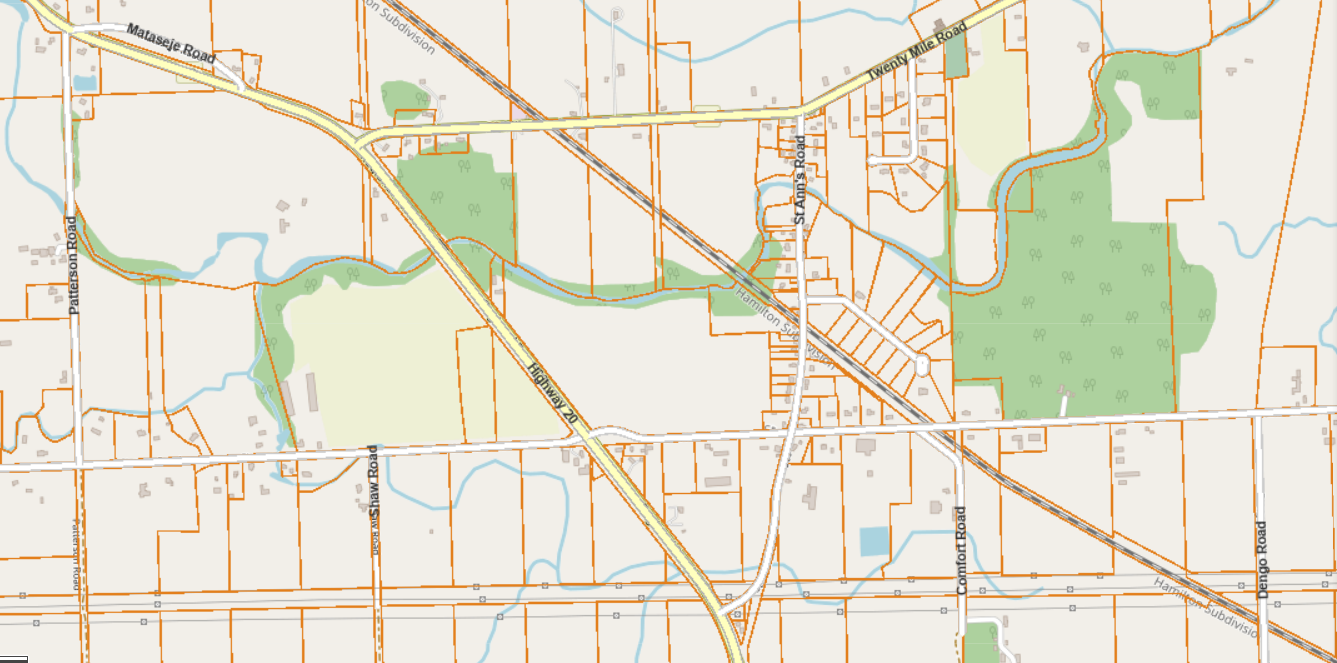 WELCOME!

ONLINE PUBLIC INFORMATION CENTER 1

St. Ann’s Road Reconstruction 
Municipal Class Environmental Assessment 
June 28, 2022
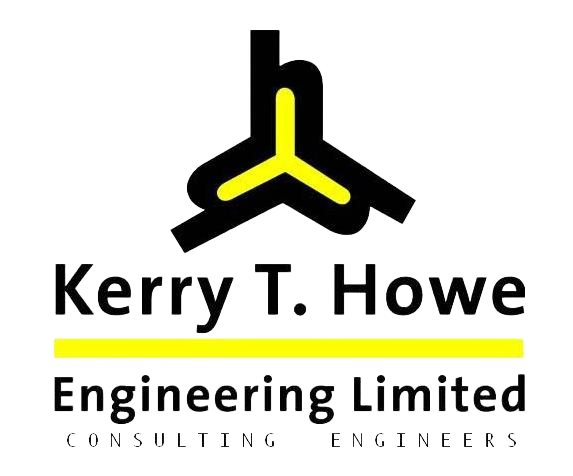 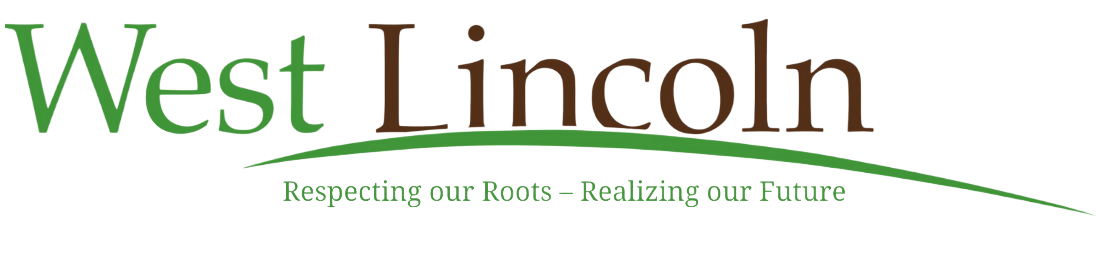 1
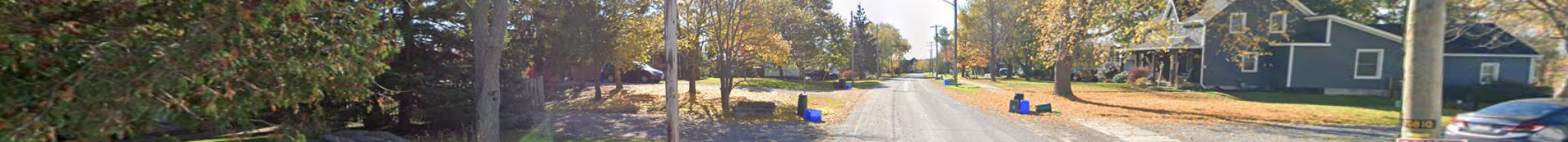 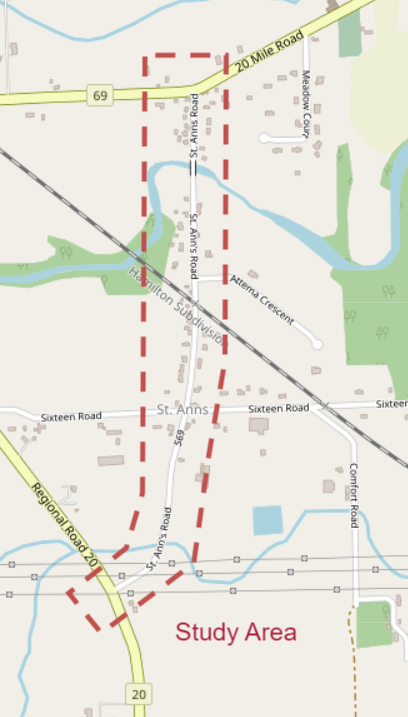 Public Information Center (PIC) 1 Format
Project Team Introduction
Presentation of PIC Materials
Online Forms to Submit questions and Comments
Purpose of PIC 1
To provide general inventory of existing conditions
To present and receive public input on identification, evaluation, and selection of alternative solutions
Provide an opportunity for the public to review project information, provide comments and ask questions
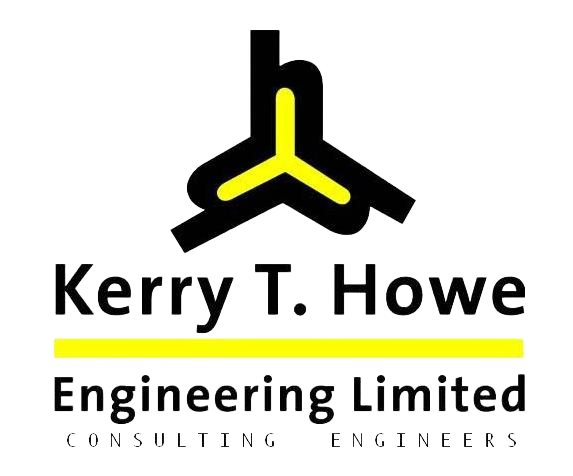 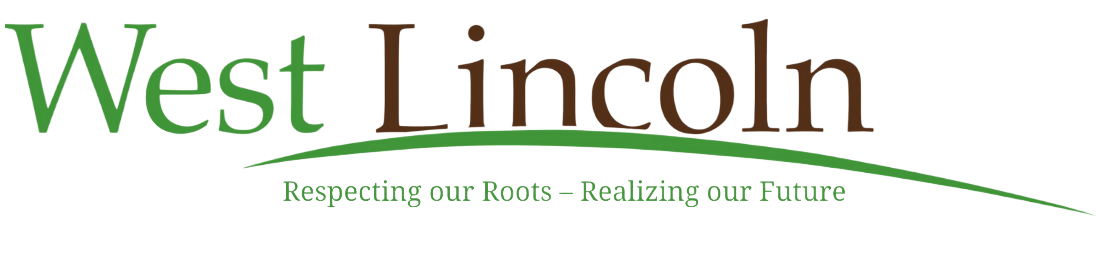 2
Core Project Team
Township of West Lincoln
Project Owner

Ray Vachon CET
Project Manager

Mike DiPaola P. Eng.
Director of Public Works and Recreation
Kerry T. Howe Engineering Ltd. (KTH)
Lead Consultant

Scott Kozub P. Eng.
Design Consultant
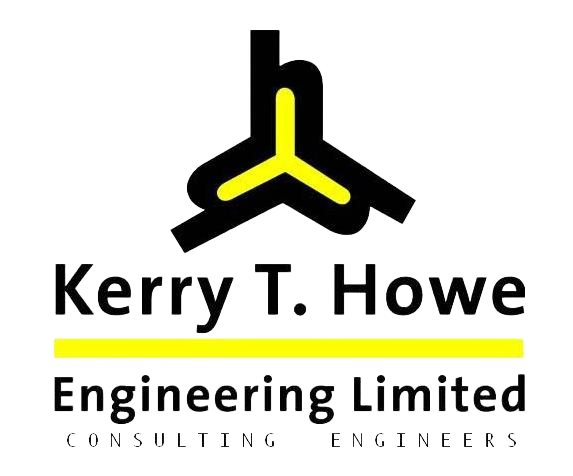 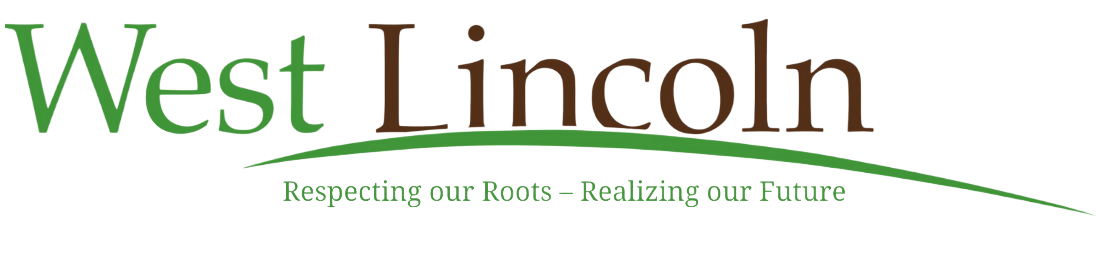 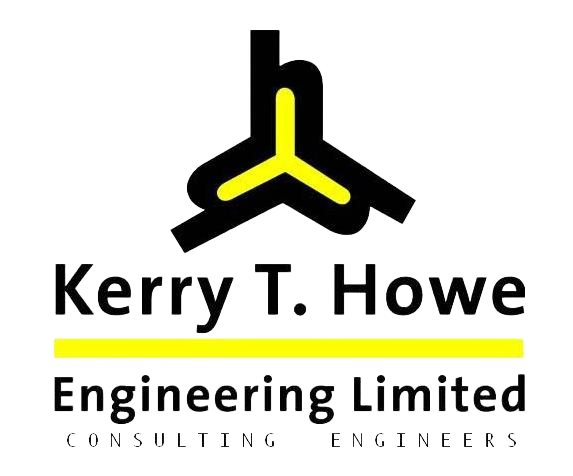 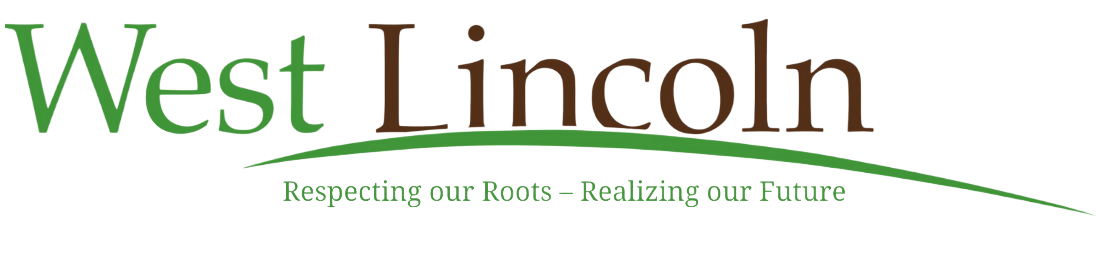 3
Key Project Team - Sub Consultants
WOOD
Archaeological 

Henry Cary PHD.
Sr. Staff Archaeological
WOOD
Geotechnical 

Thomas Ring P.Eng.
Sr. Geotechnical Engineer
Ellis Engineering Inc.
Structural Designer 

Duane VanGeest P. Eng. Project Manager
Golder Associates Ltd.
Structural Evaluation

Jarryd A. Buck EIT
Michael P. Navarra M.A. Sc. P. Eng.
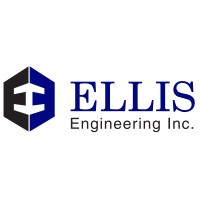 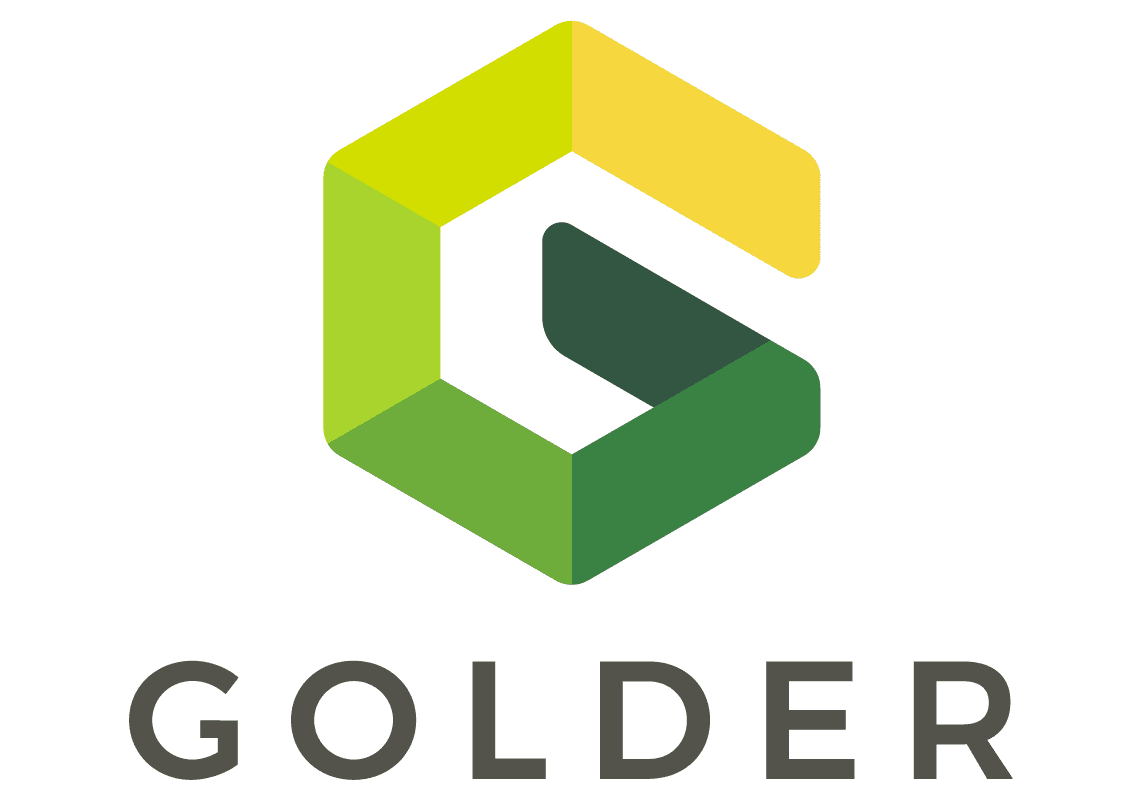 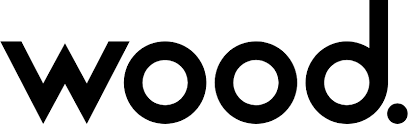 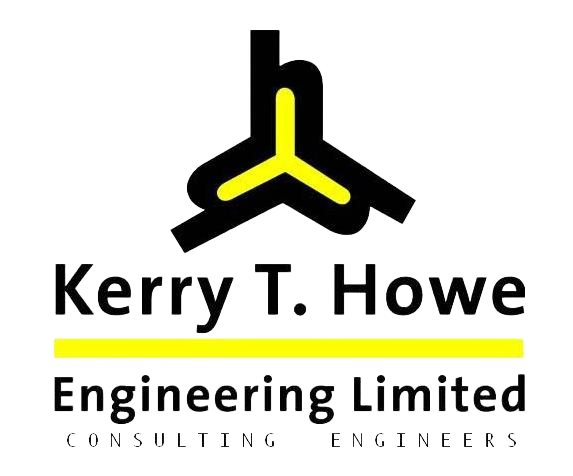 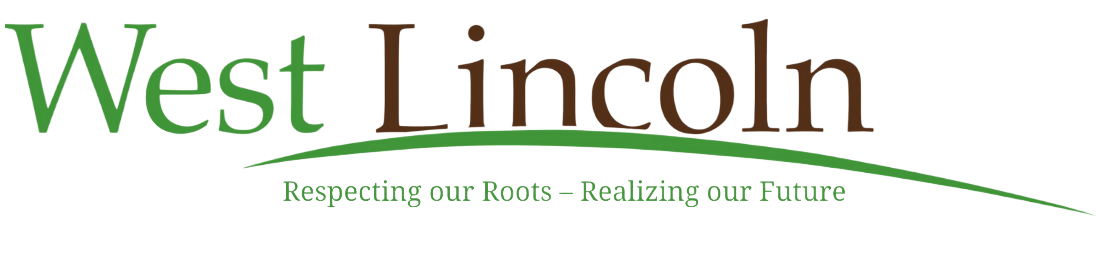 4
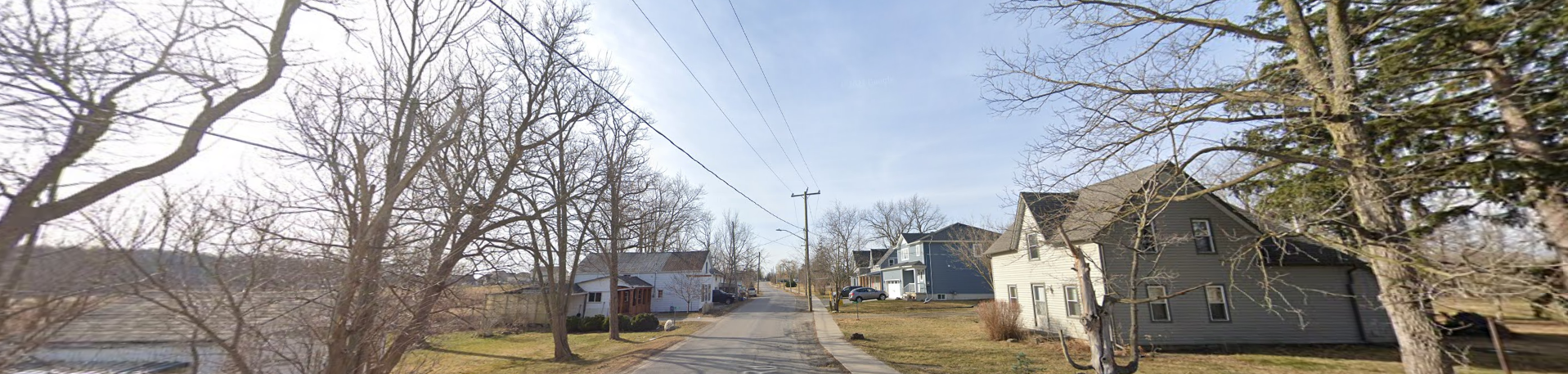 What is an Environmental Class Assessment?
The purpose of the Ontario Environmental Assessment Act (EA Act) is “the betterment of the people of the whole or any party of Ontario by providing protection, conservation and wise management in Ontario of the environment.”  Environment is applied broadly and includes the natural, social, cultural, built and economic components.
Environment Assessment (EA) is a decision-making process to promote good environmental assessment planning. The key features are:
 
Early Consultation
Consideration of a reasonable range of alternatives
Assessment of Environmental effects
Systematic evaluation of alternatives
Clear documentation and traceable decision making
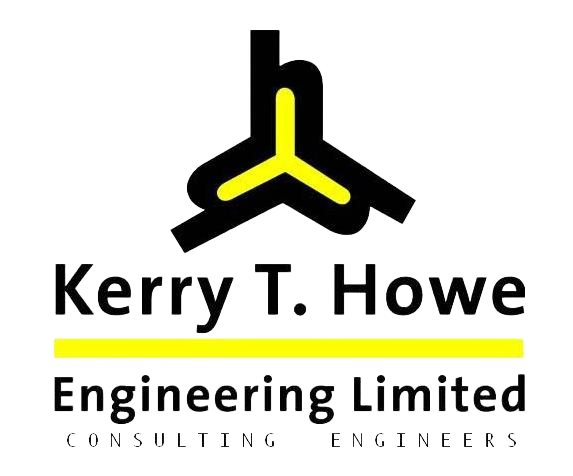 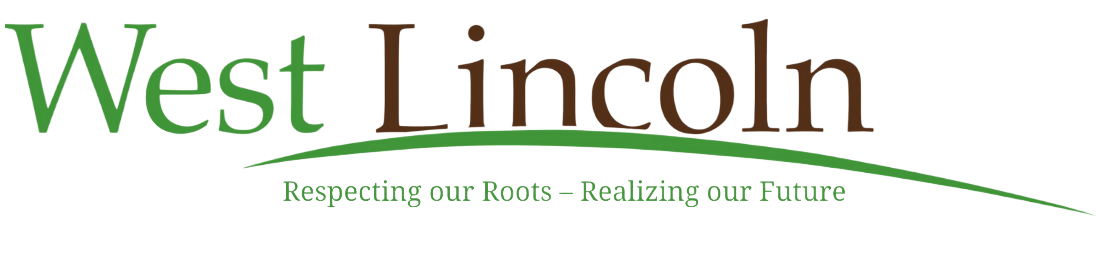 5
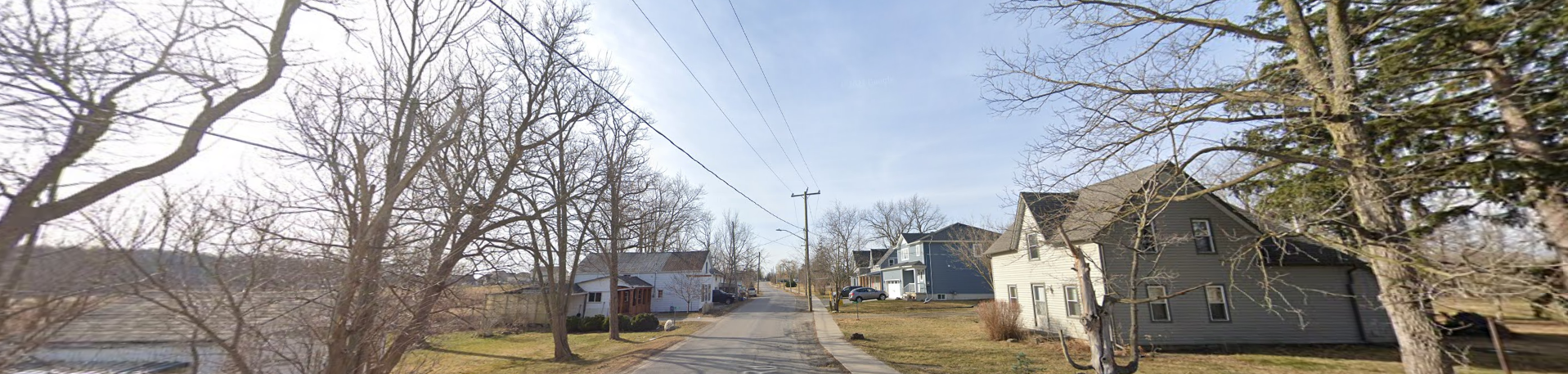 What is an Environmental Class Assessment Schedule?
Class Environmental Assessments (EA’s) are separated into 4 classes. The class determines the level of engagement that the various stakeholders are to have during the evaluation process.  The Class is determined by the type, projected cost and environmental and social impact the project will have. 

Projects such as typical maintenance to roads and drainage systems typically have minimal impact and do not require much stakeholder engagement as the impact is minimal.

Some projects require the evaluation of various design options and have higher levels of stakeholder impacts.  These projects must provide stakeholders with the opportunity to be engaged during the evaluation and to be able to provide feedback as part of the evaluation process.
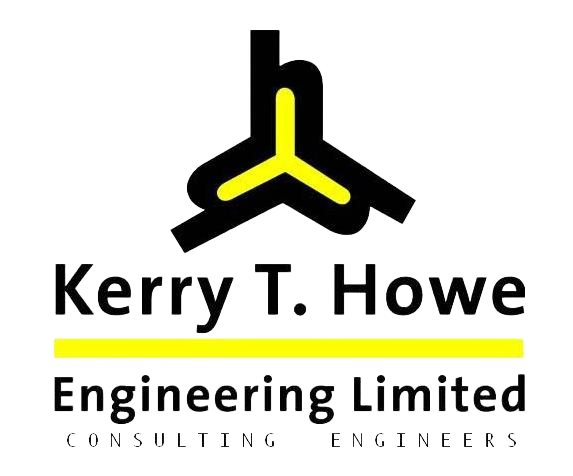 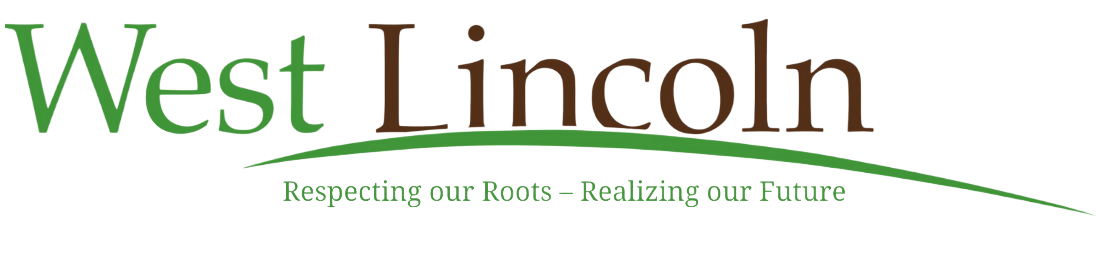 6
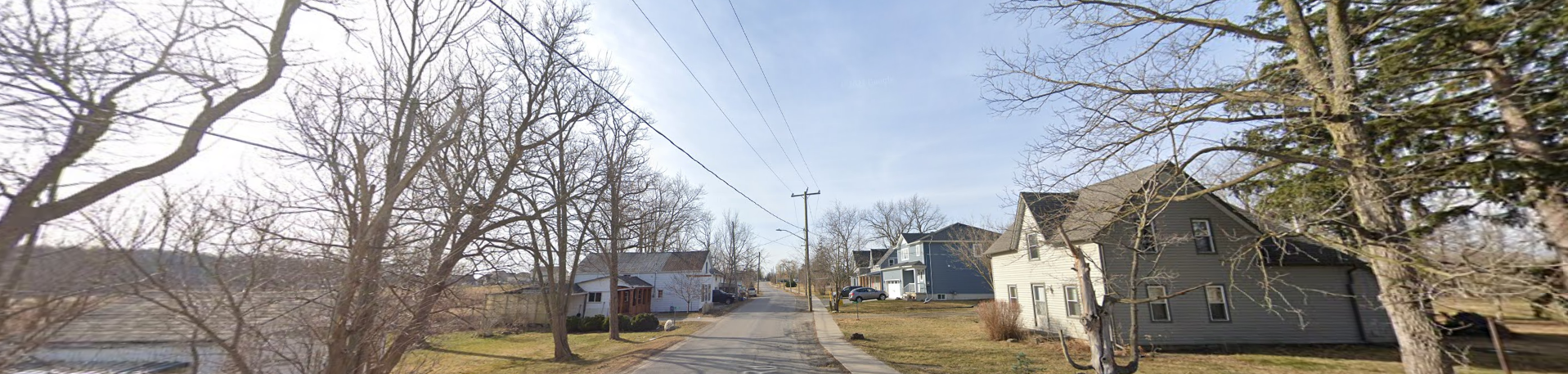 Environmental Class Assessment Schedules
Schedule ‘A’ - 	Maintenance, operational and emergency activities
	These are Pre-Approved and do not require approval under the EA act

Schedule ‘A+’ -	These projects are also Pre-Approved, but stakeholders are to be notified prior to construction

Schedule ‘B’ -	These projects have the potential for adverse environmental impacts.  These projects must 		undergo a screening process that includes direct consultation with affected stakeholders

Schedule ‘C’ -	These projects will have a significant environmental impact.  These projects require additional 		public consultation beyond a Schedule ‘B’
This Project is Being Conducted as a Schedule ‘B’ EA!
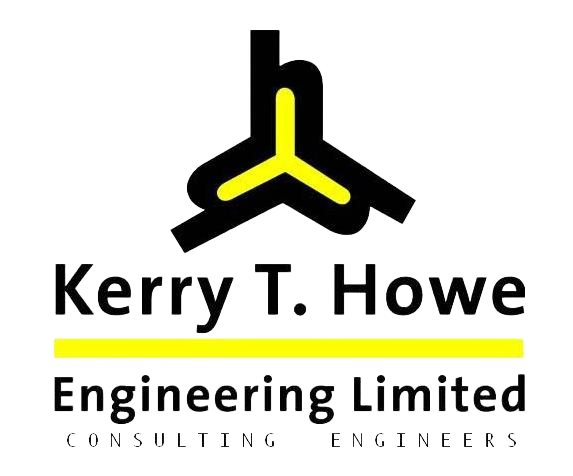 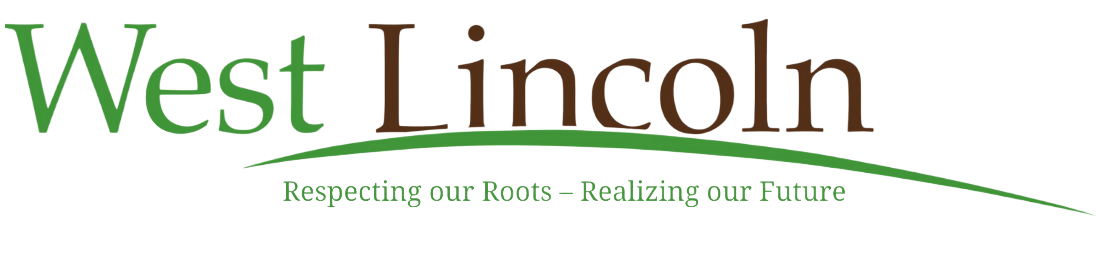 7
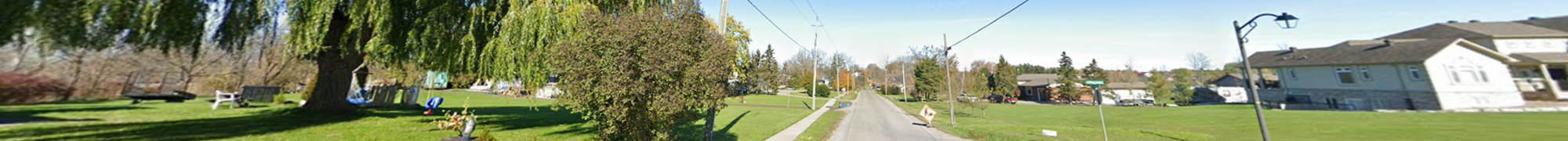 Municipal Class Environmental Assessment Process
WE ARE HERE
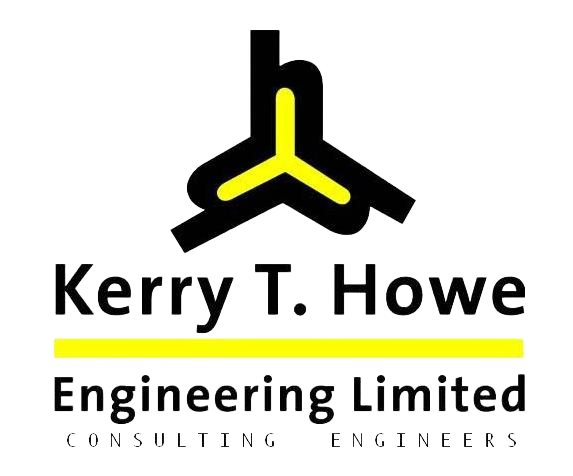 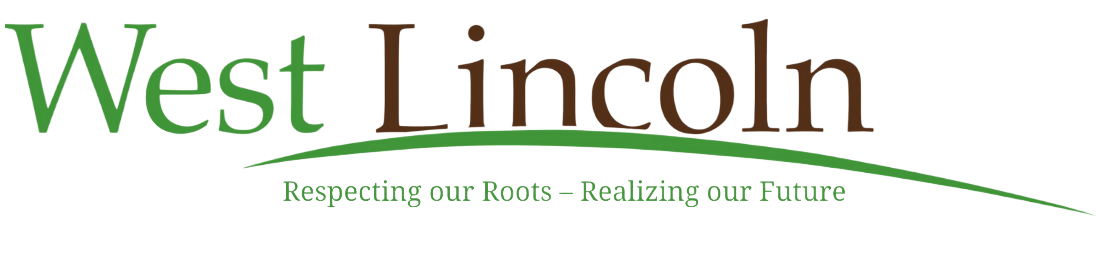 8
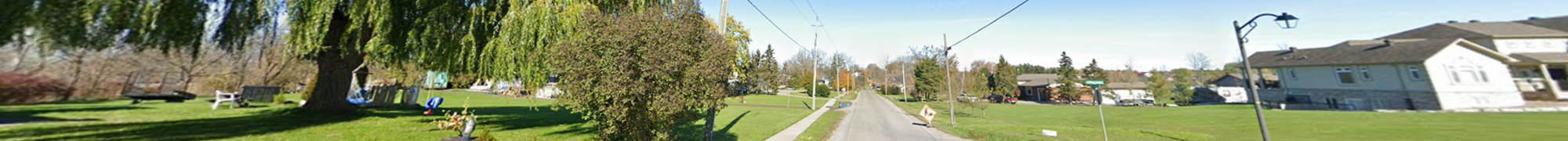 Existing Conditions / Concerns
Deteriorating Road Surface
Bridge approaching the end of its life cycle
Narrow Right of Way (ROW) constraining reconstruction options
Sightline concerns at the rail crossing
Narrow road provides little space for cyclists and motorists to share the road
Unprotected utility poles within the clear zone
Inadequate storm drainage facilities
Problem Statement
This project aims to improve the quality, life cycle, and reliability of the roadway and bridge by ensuring structural pavement adequacy that meets today’s engineering standards and by providing a safe road corridor for all users including motorists, cyclists and pedestrians.
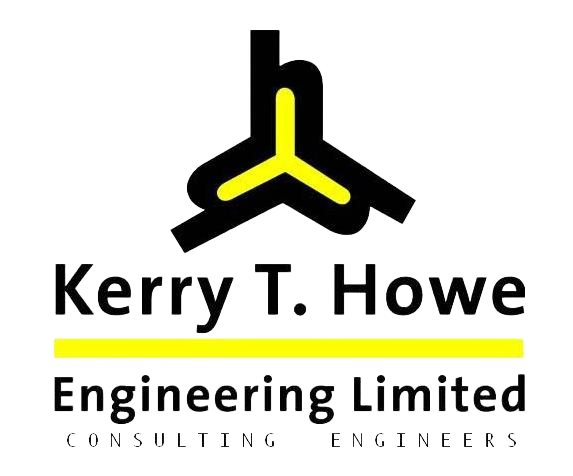 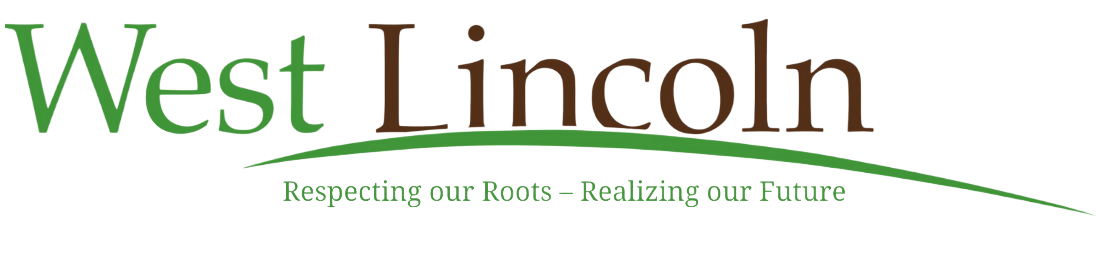 9
Background Studies and Reports
Twenty Mile Rd
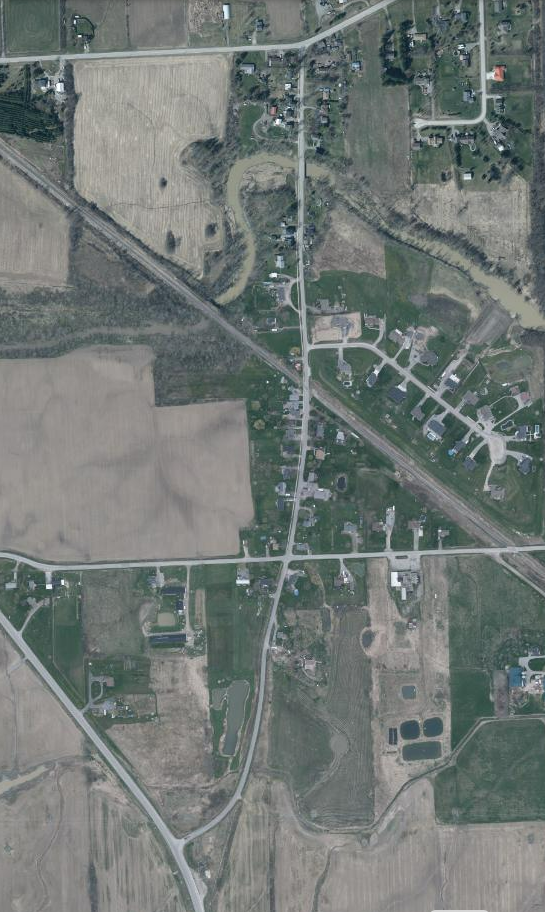 Traffic Analysis - Sixteen Road to Regional Road 20

Traffic data collected by the municipality from the period of Feb 11th, 2022 to March 25th, 2022. 

Data was analyzed utilizing Huston Radar Stats Pro Software

Results indicated an average speed of 49.2 km/hr and an 85th percentile speed of 68 km/hr

Average daily traffic count of 172.7 vehicles
St. Ann’s Rd
Attema Cres
Sixteen Rd
Regional Road 20
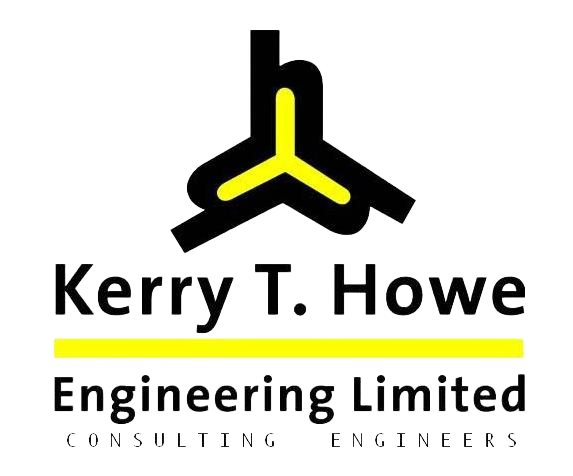 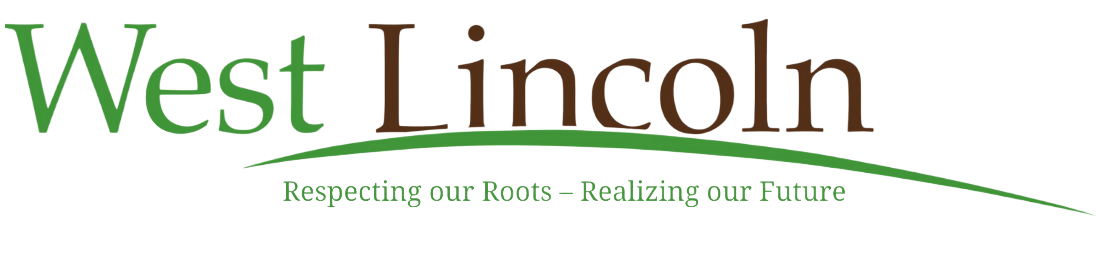 10
Background Studies and Reports
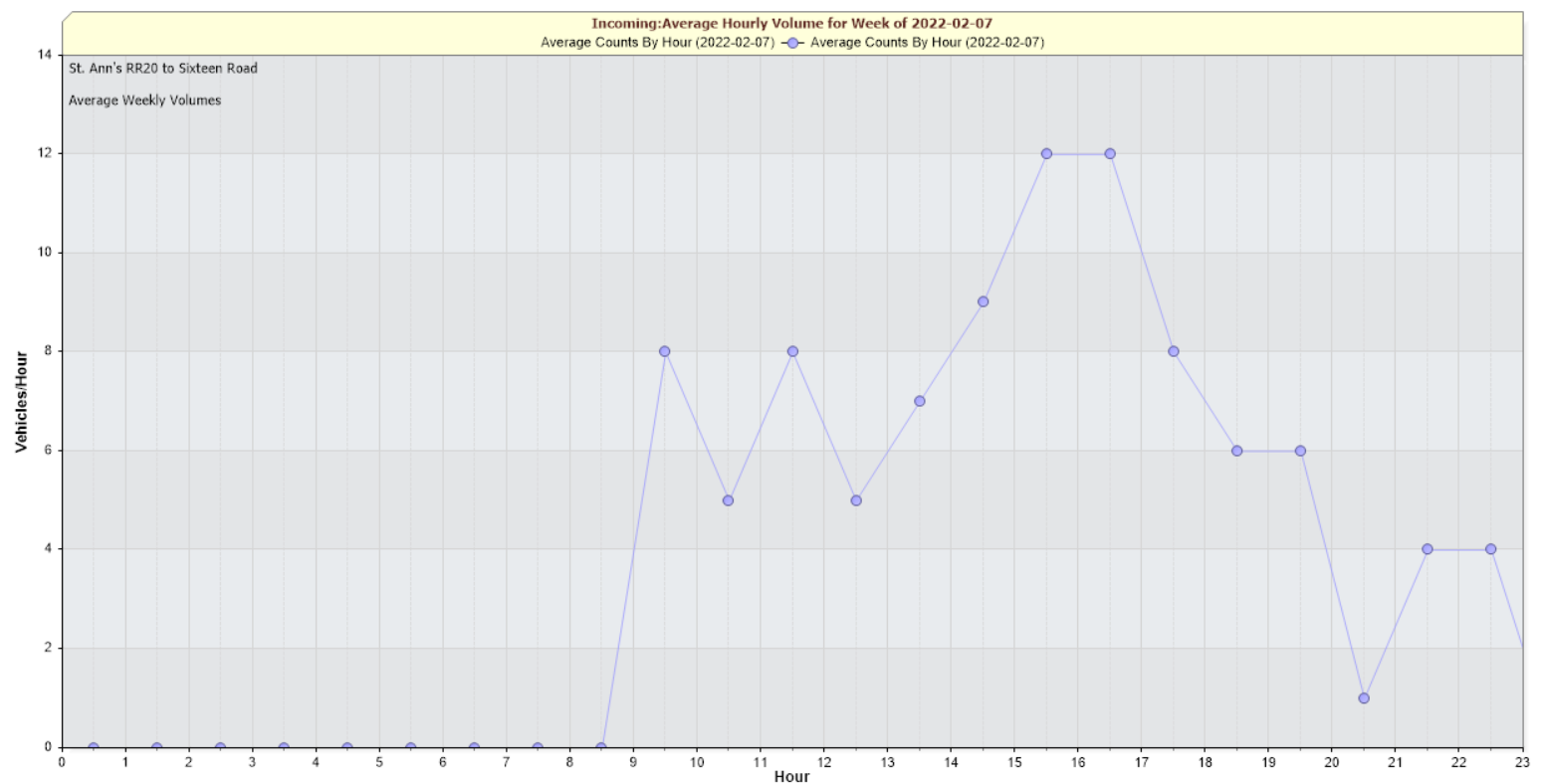 Traffic Analysis - Sixteen Road to Attema Crescent
Traffic data collected by the municipality from the period of Apr. 28th 2021 to March 25th, 2022. 

Data was analyzed utilizing Huston Radar Stats Pro Software

Results indicated an average speed of 60.2 km/hr and an 85th percentile speed of 86 km/hr

Average daily traffic count of 102.2 vehicles
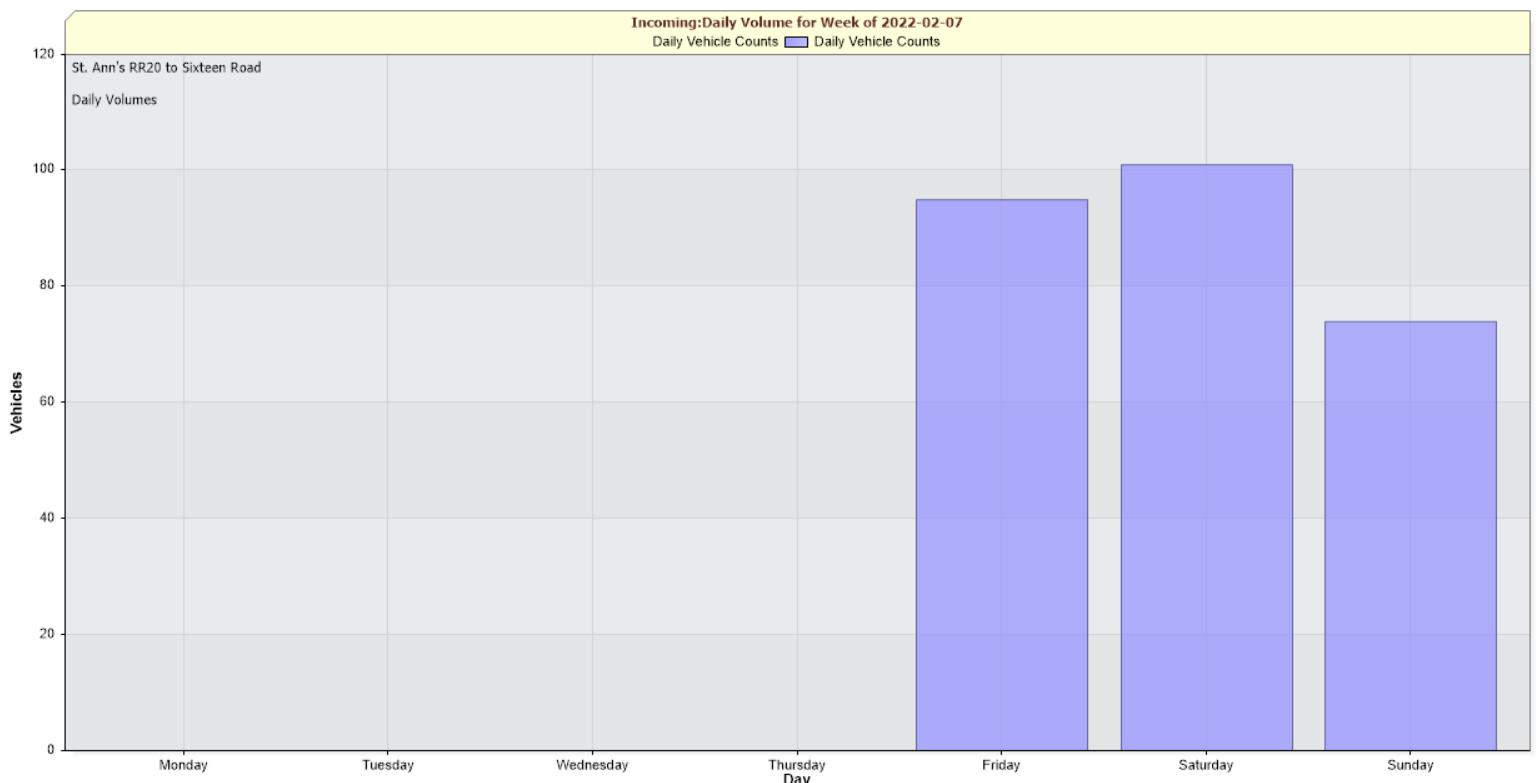 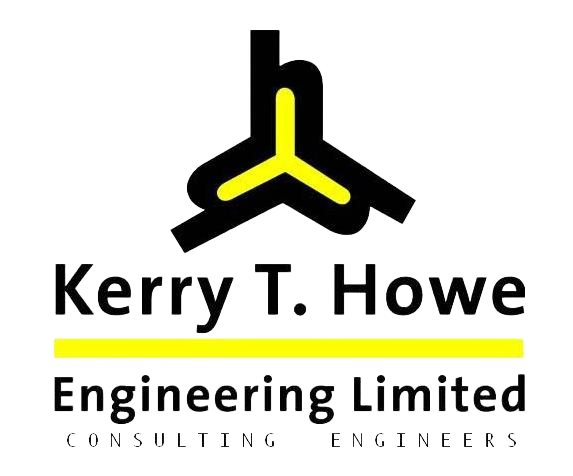 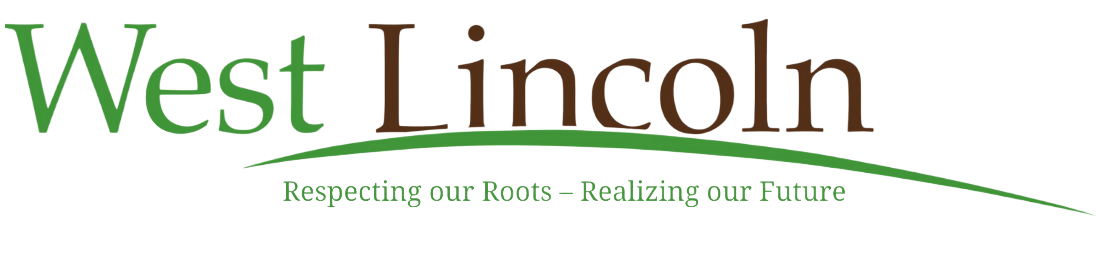 11
Background Studies and Reports
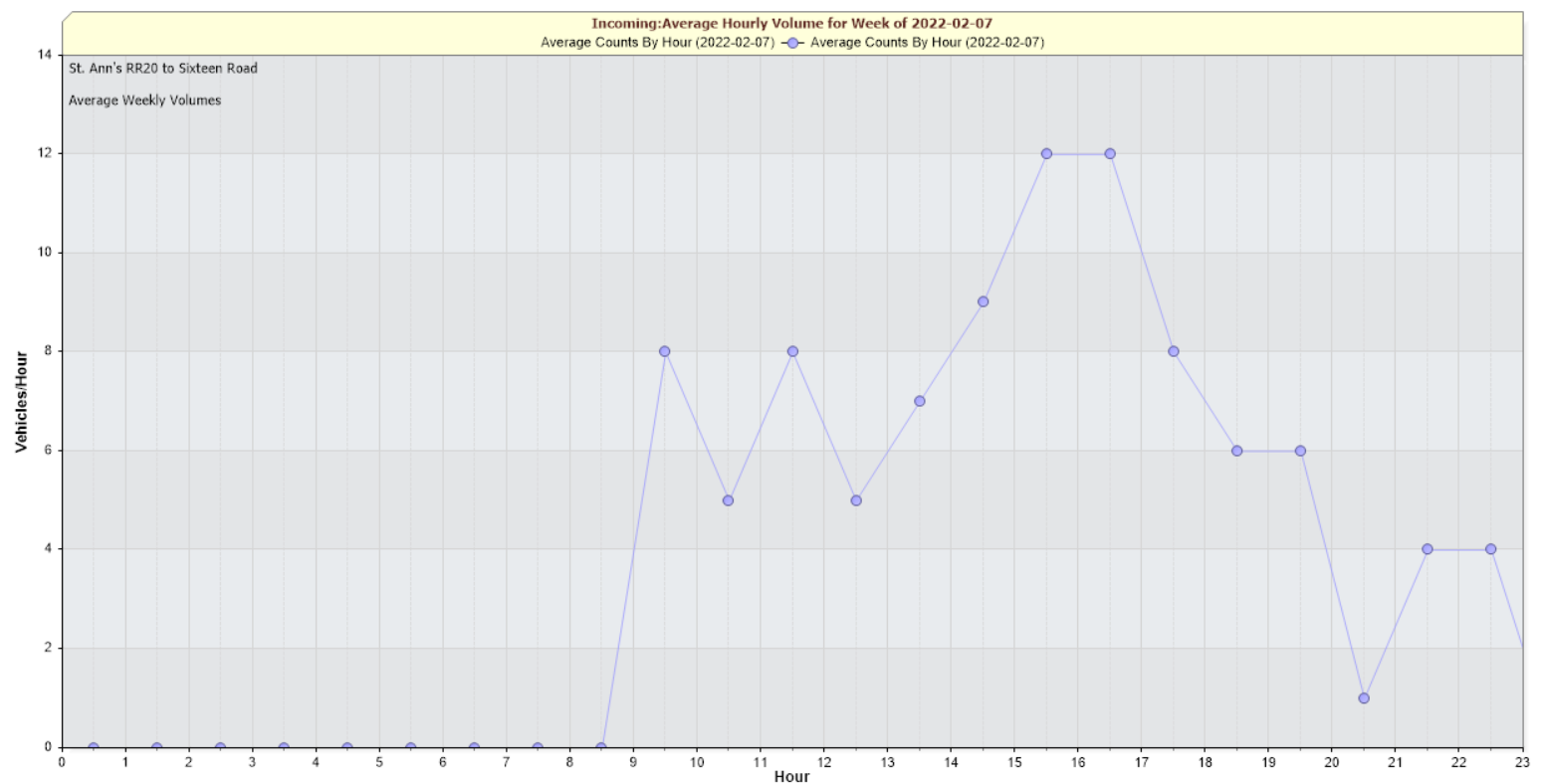 Traffic Analysis - Attema Crescent to Regional Road 69
Traffic data collected by the municipality from the period of Apr. 28th 2021 to April 7th, 2022. 

Data was analyzed utilizing Huston Radar Stats Pro Software

Results indicated an average speed of 59.4 km/hr and an 85th percentile speed of 85 km/hr

Average daily traffic count of 119.9 vehicles
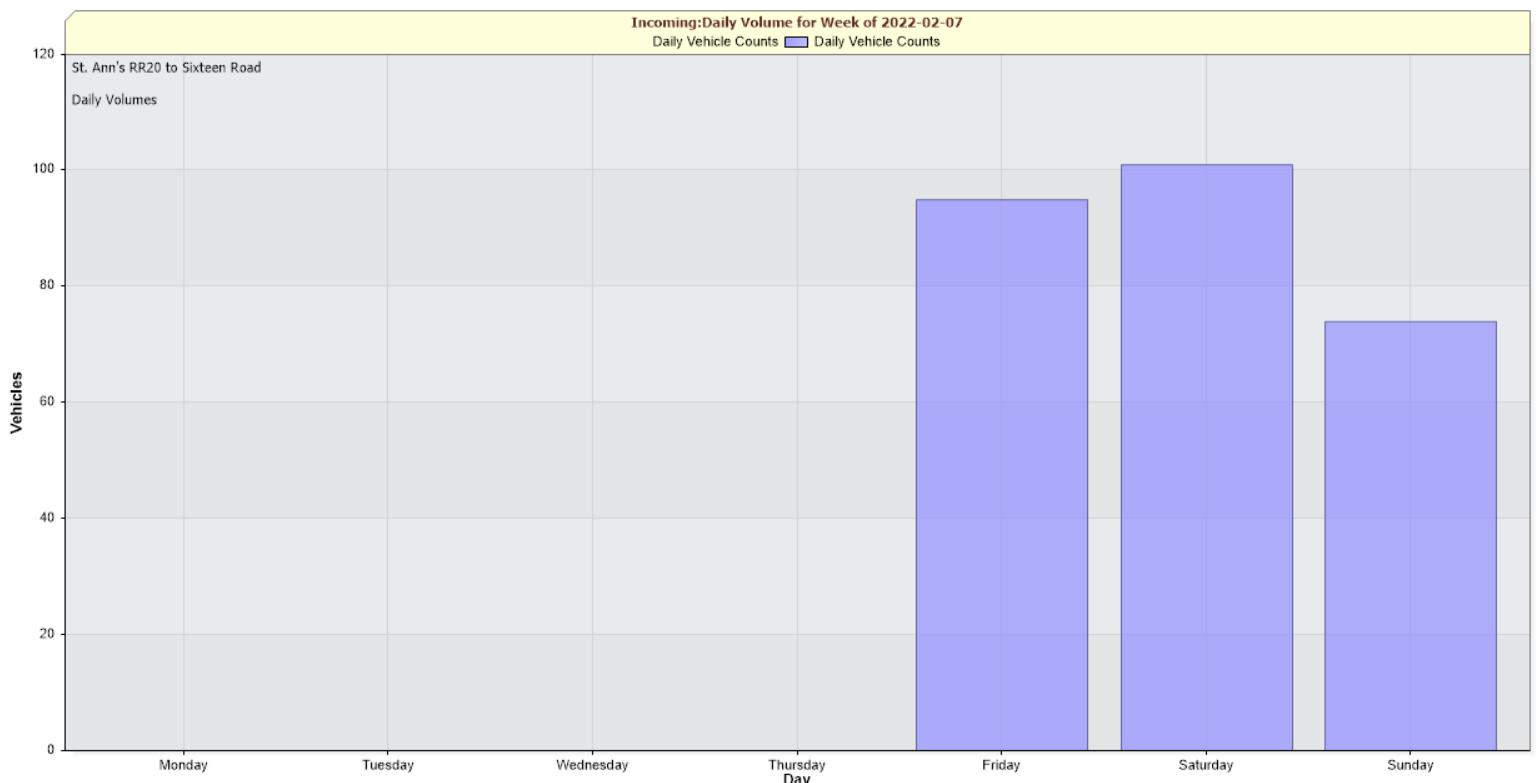 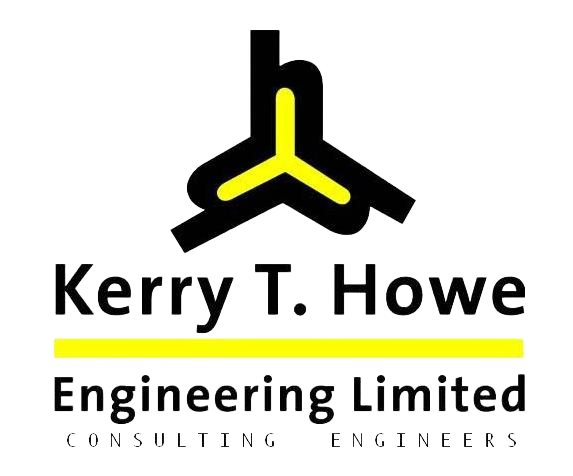 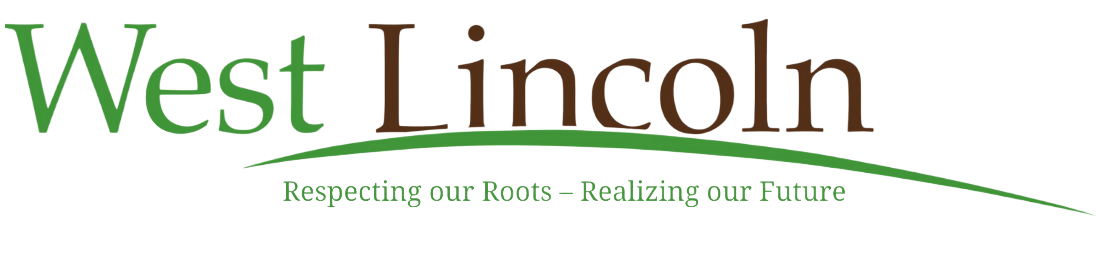 12
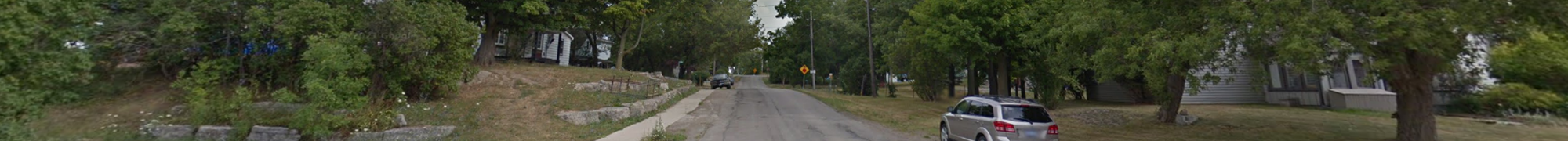 Bridge Condition Assessment Structure #46
Bridge Condition Survey Conducted on July 27, 2021 by Golder Associates Ltd.
Survey looks at wearing surface, approach slabs, expansion joints, drains, curbs, wing walls and sidewalk etc.
Recommendations:
Minor Rehabilitation – Would Require Full Replacement in +/- 20 years
Major Rehabilitation – Would Require Full Replacement in +/- 30 years
No Rehabilitation – Would Require Full Replacement in 5 years
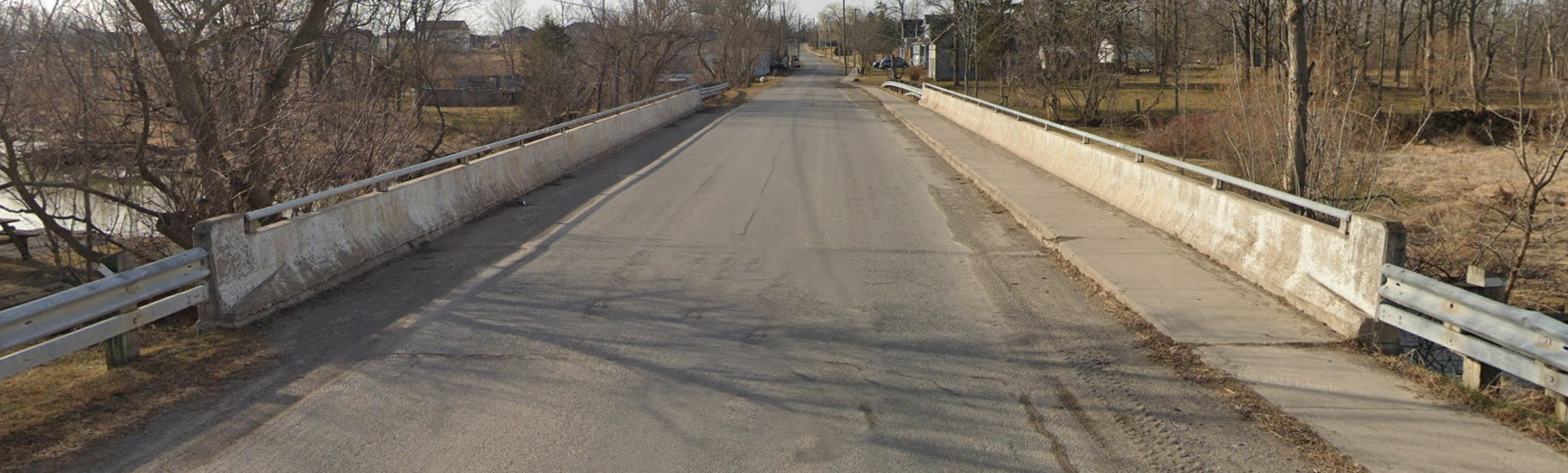 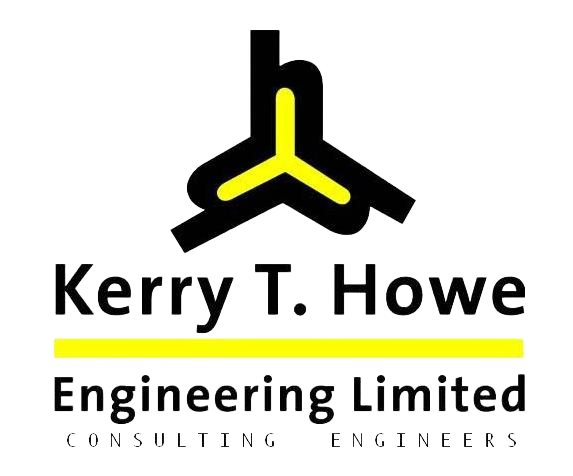 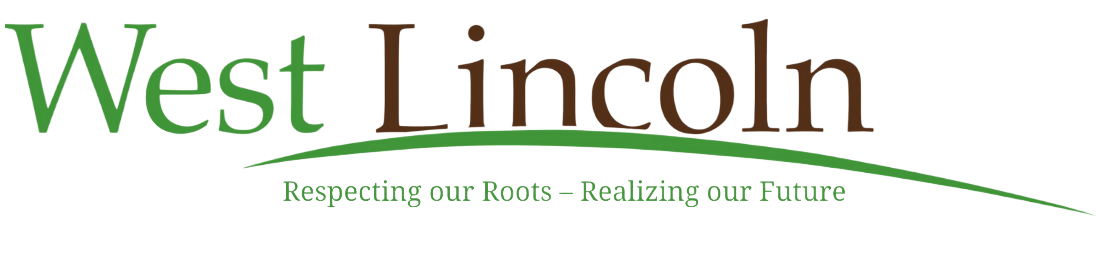 13
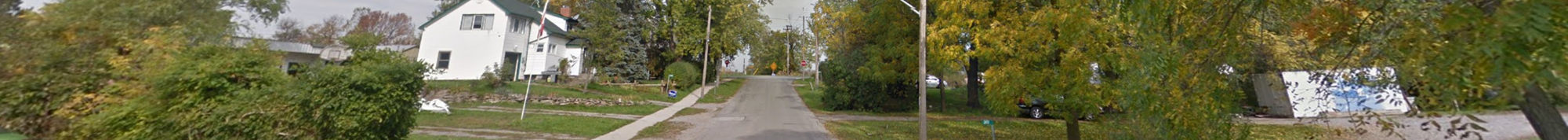 Alternative Solutions – Regional Road  20 to Sixteen Road
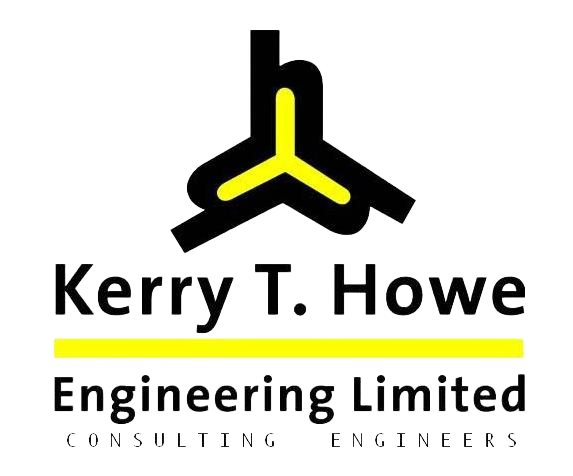 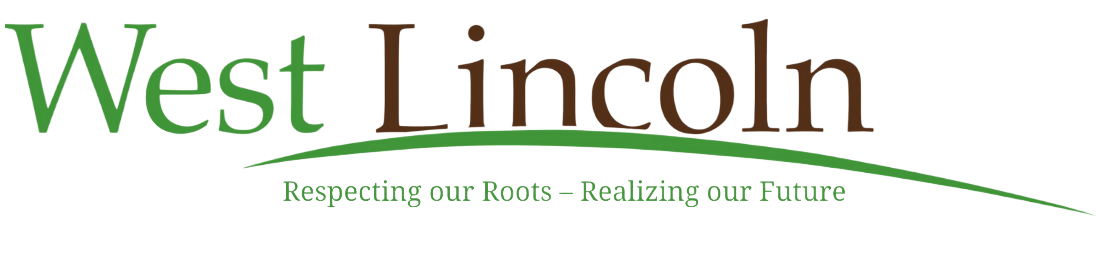 14
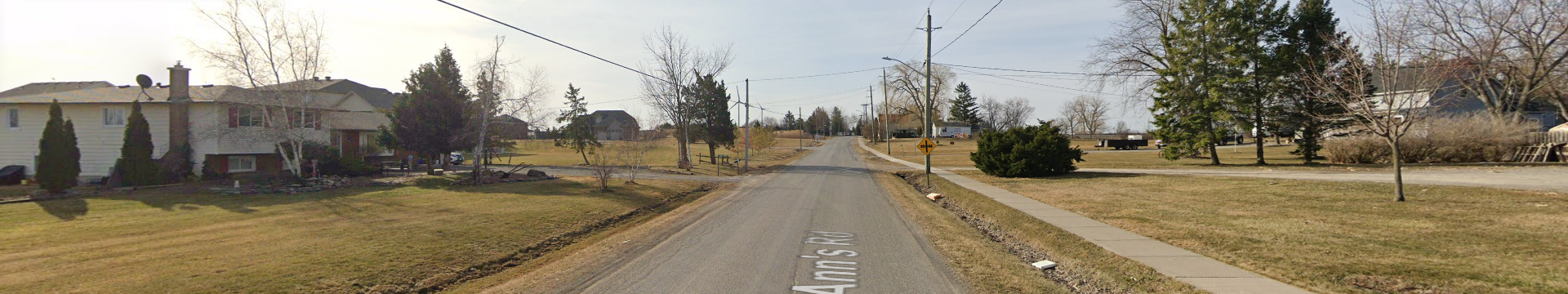 Alternative Solutions – Sixteen Road to Twenty Mile Road
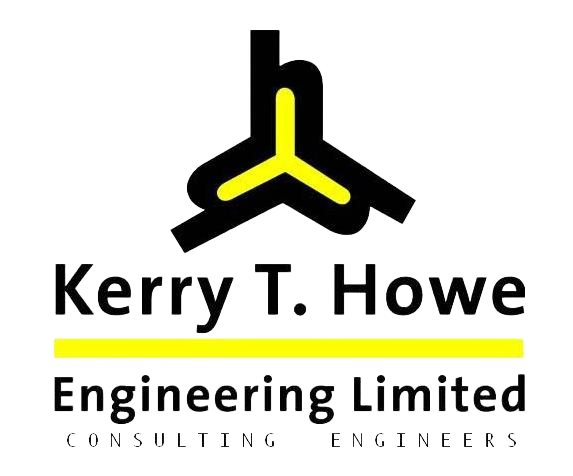 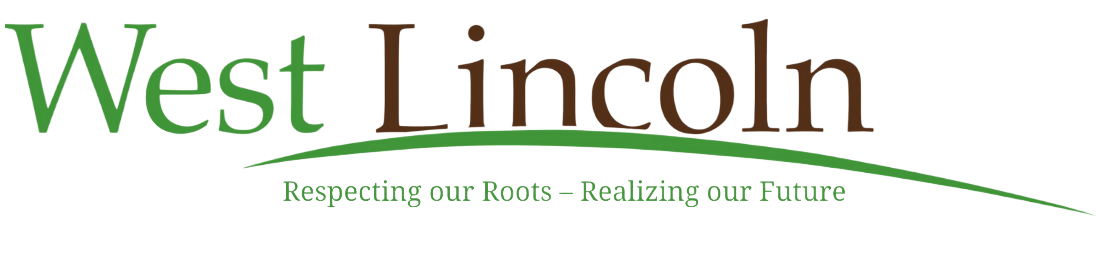 15
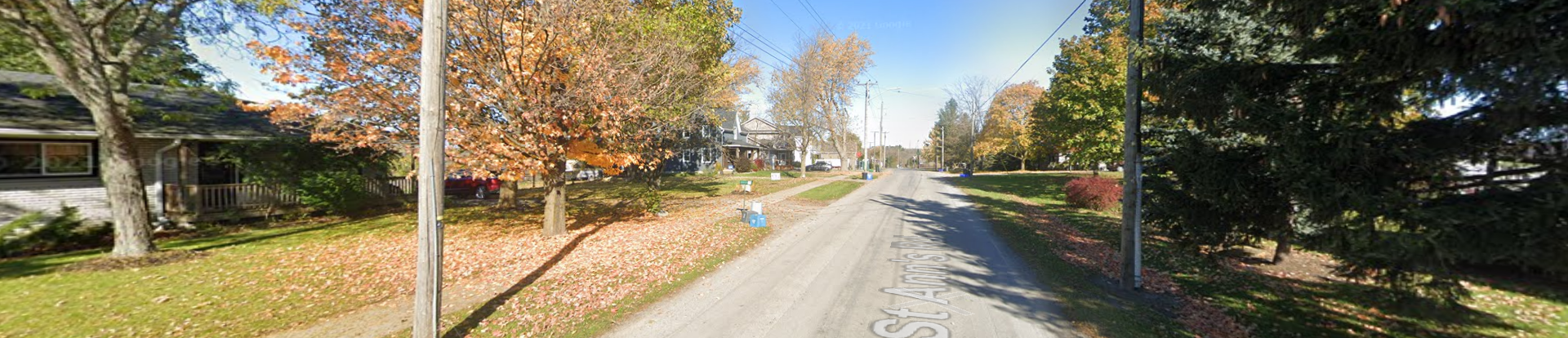 Design Specific Constraints / Concerns – 7.0m Wide Road
Least impact on adjacent properties and utilities
Cyclists will have to share the road with motorists
Sidewalk will remain in same location but be protected by a standard barrier curb
Approximately 8 utility poles will be in conflict and require relocation
The installation of subdrain may interfere with the gas mains approximately 430m
The storm sewer would need to be extended or replaced
Minimal property impact. The utility relocations may require easements
Minimal impact to existing gardens and trees
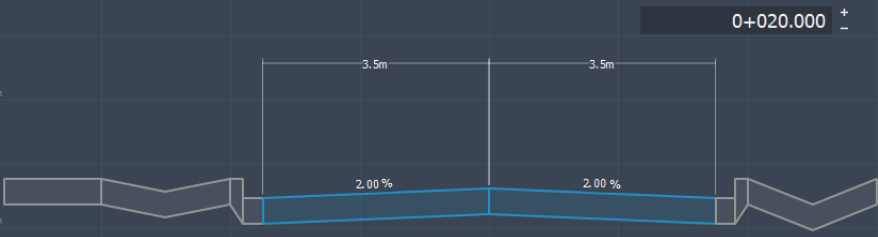 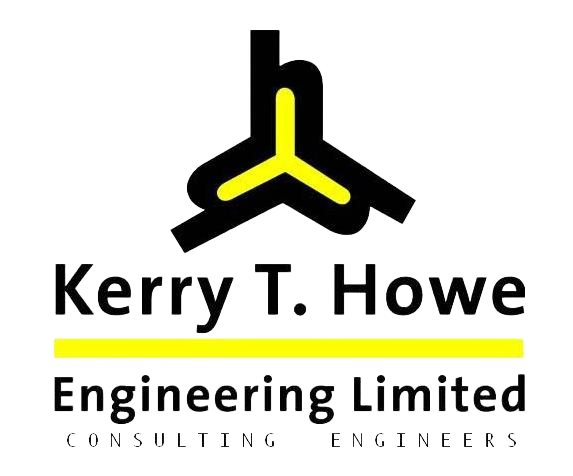 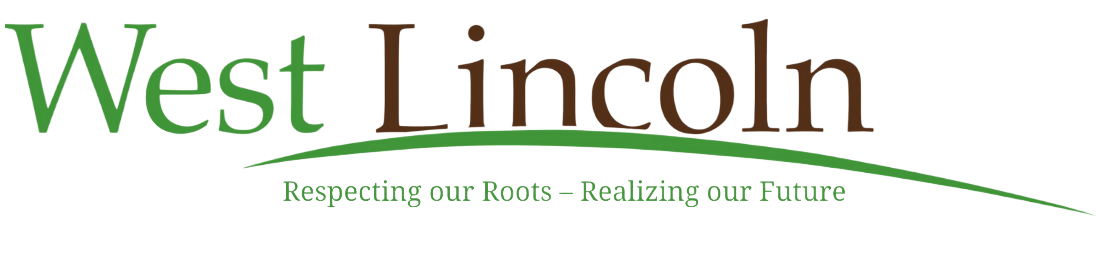 16
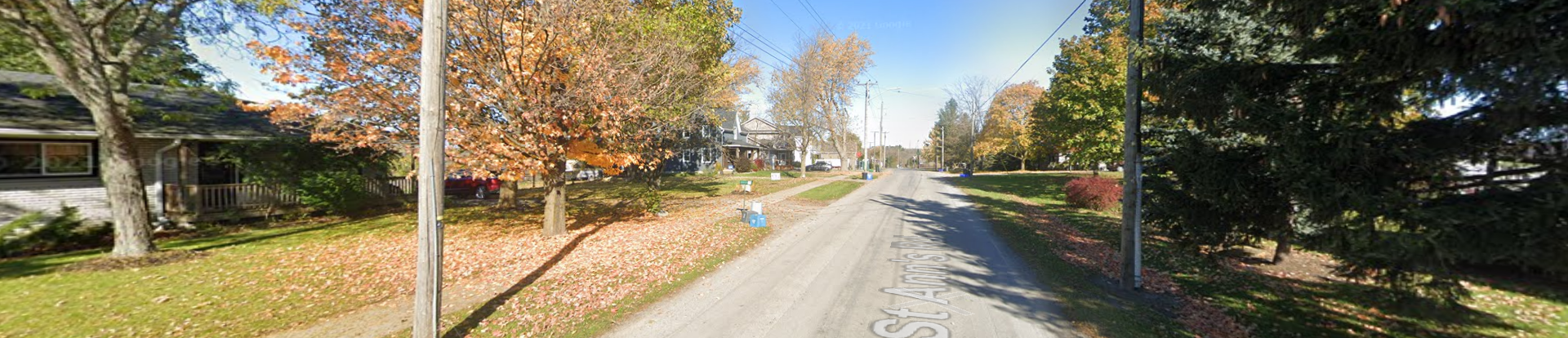 Design Specific Constraints / Concerns – 8.5m Wide Road with curb and gutter
Moderate impact on adjacent properties and utilities
More room for cyclists but not a dedicated space
Wider lanes could result in higher vehicle speeds 
Sidewalk will remain in same location but be protected by a standard barrier curb
Approximately 15 utility poles will be in conflict and require relocation
The installation of subdrain may interfere with the gas mains approximately 430m
The storm sewer would need to be extended or replaced
Property likely required at #2329, #2343, #2353, #2477, #2481, #2489 and #5488
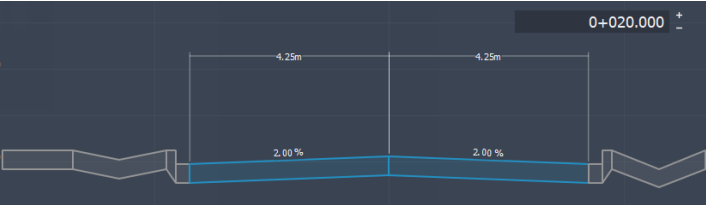 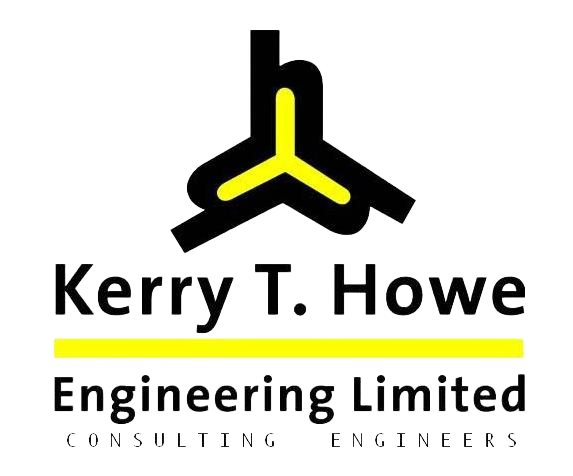 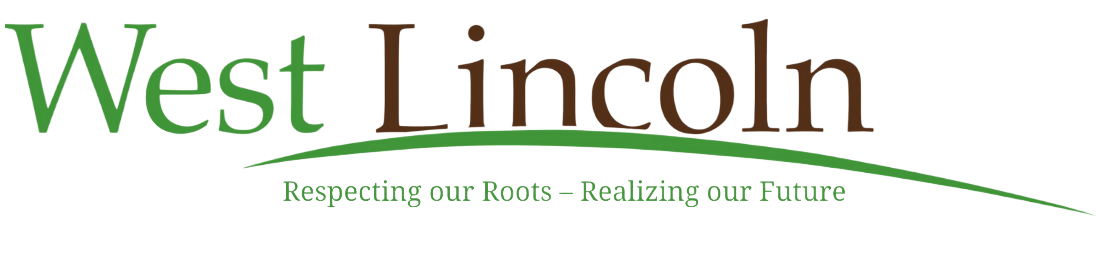 17
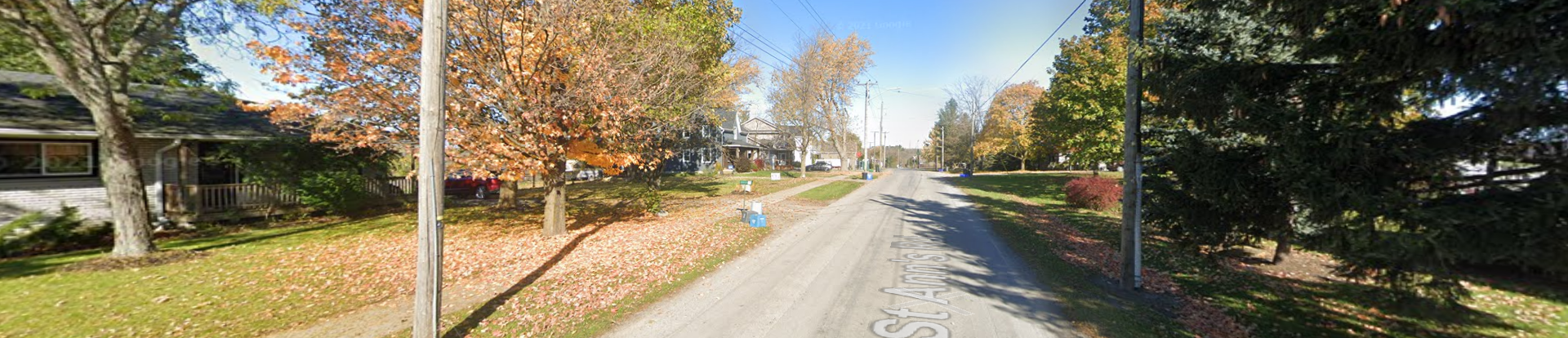 Design Specific Constraints / Concerns – 8.5m Wide Road without curb and gutter
Moderate impact on adjacent properties and utilities
More room for cyclists but not a dedicated space
Wider lanes could result in higher vehicle speeds 
Sidewalk will remain in same location but be protected by a standard barrier curb
Approximately 13 utility poles will be in conflict and require relocation
Ditches will be placed between the sidewalk and road edge
There is no protection for pedestrians other than the ditches
Property likely required at #2329, #2343, #2353, #2477, #2481, #2489 and #5488
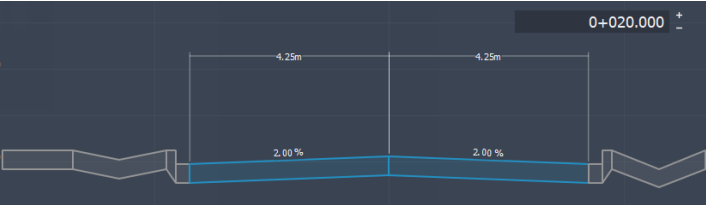 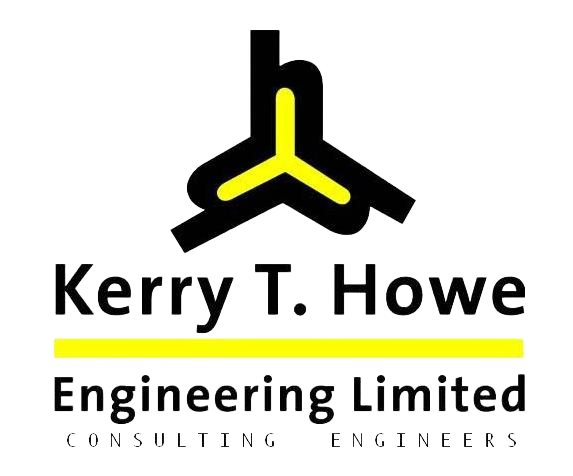 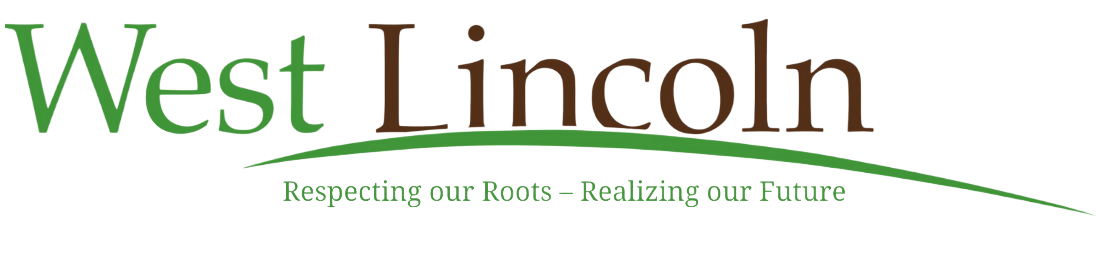 18
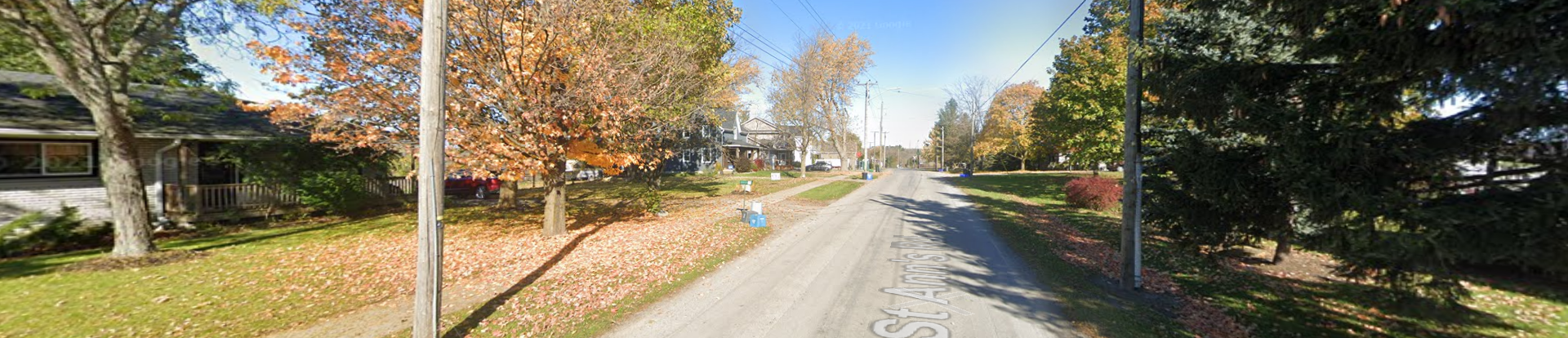 Design Specific Constraints / Concerns – 10.0m Wide Road
High impact on adjacent properties and utilities
Dedicated Space for Cyclists
Wider road could result in higher vehicle speeds 
Sidewalk will be pushed the to the property line
Approximately 35 utility poles will be in conflict and require relocation
The installation of subdrain may interfere with the gas mains approximately 430m
The storm sewer would need to be extended or replaced
Property likely required at #2306, #2320, #2324, #2329, #2343, #2353, #2356, #2358, #2360, #2411, #2418, #2424, #2425, #2428, #2433, #2434, #2467, #2477, #2481, #2489 and #5488
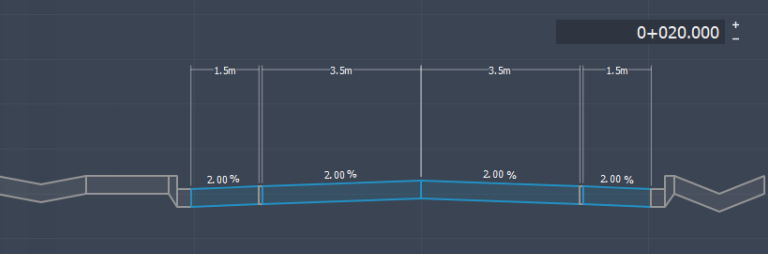 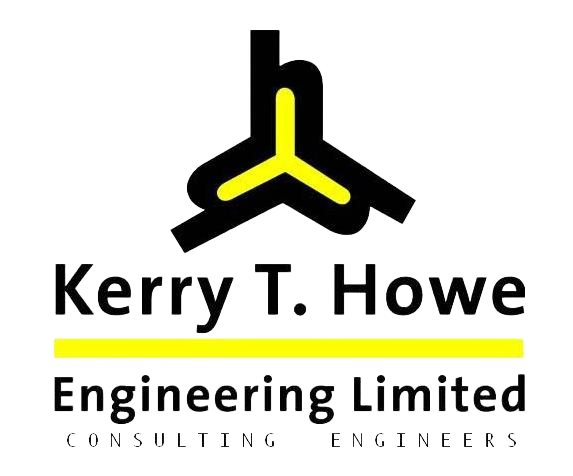 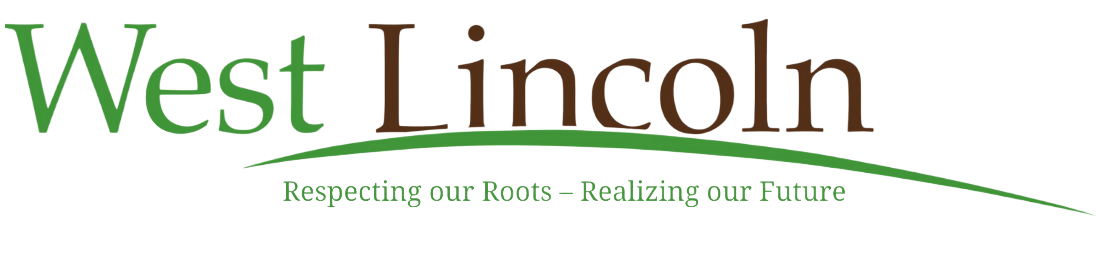 19
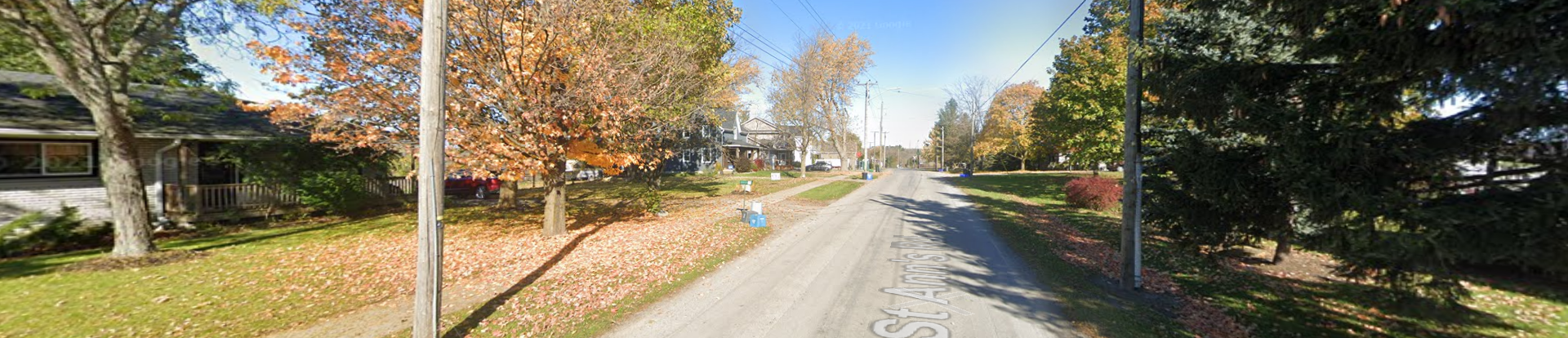 Are Bicycle Lanes Required?
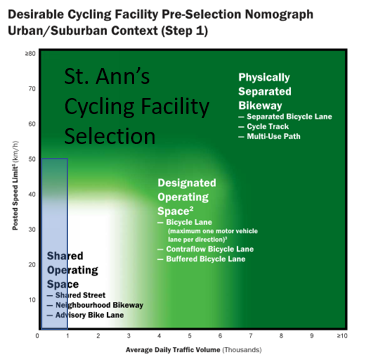 MTO Book 18 Cycling Facility Design Criteria
Posted Speed Limit 50km/hr

Annual Average Daily Traffic < 1000 veh. / day

Shared operating space is recommended
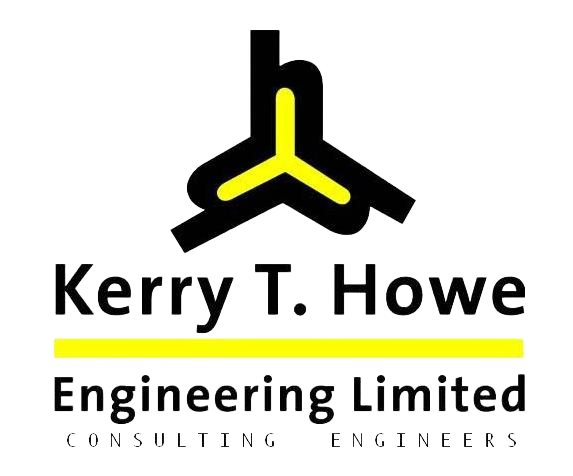 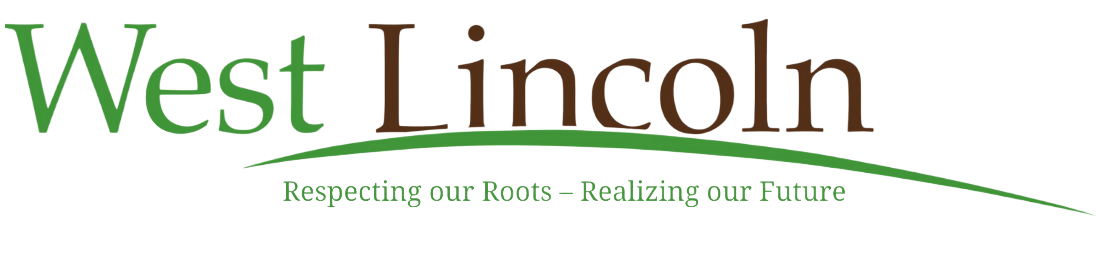 20
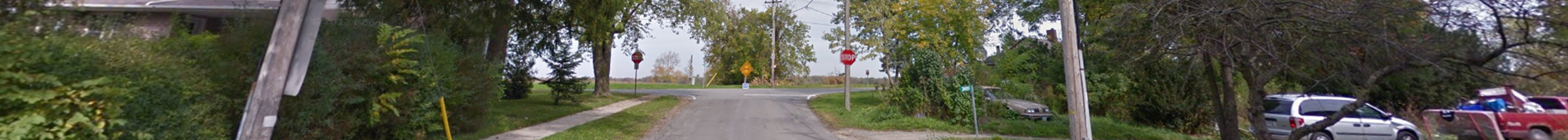 Design Option Evaluation Criteria

Evaluation criteria have been developed and are shown below. The Alternative Solutions will be evaluated against these criteria.
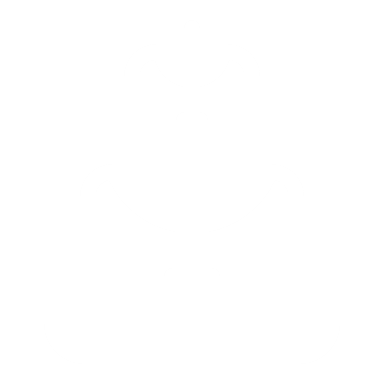 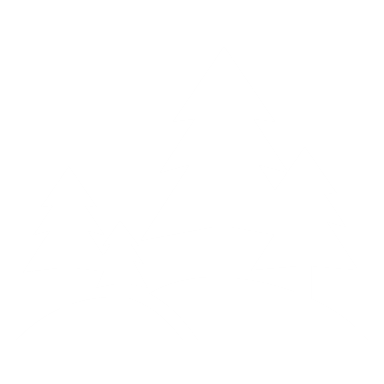 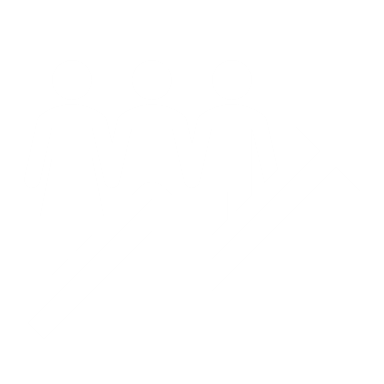 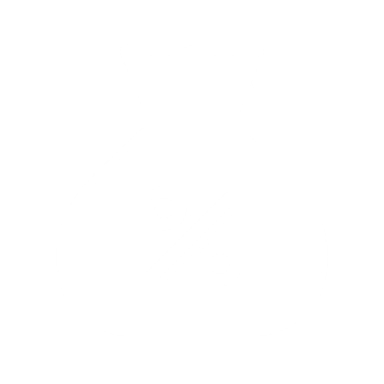 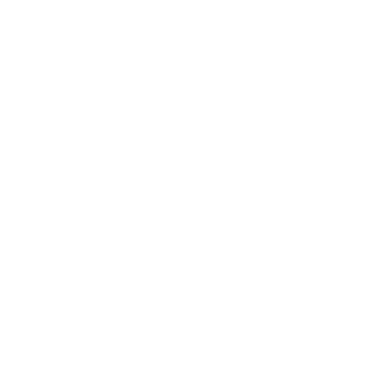 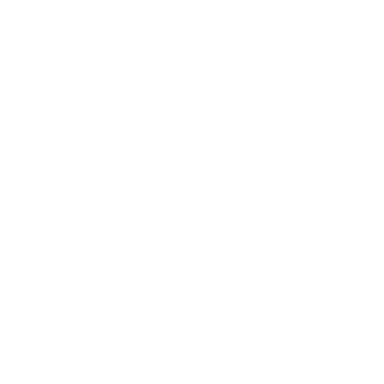 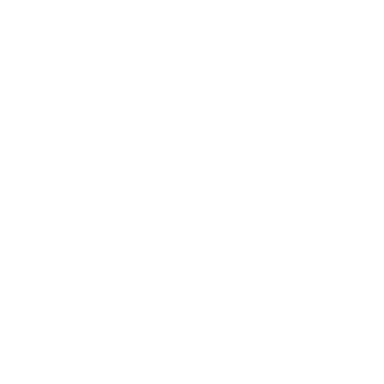 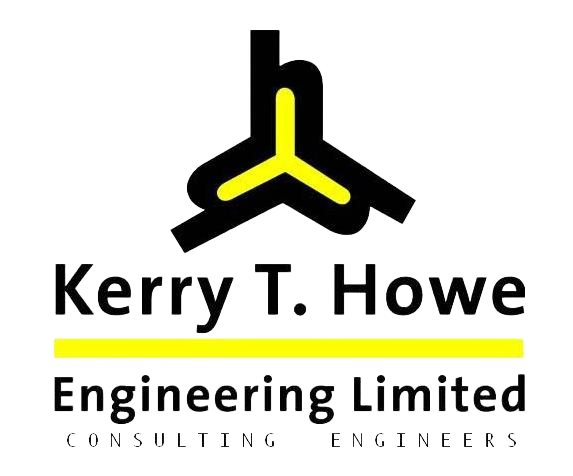 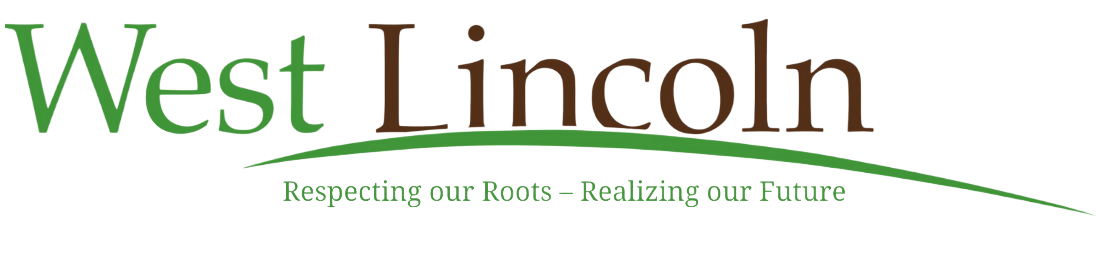 21
Evaluation Table: Transportation & Engineering
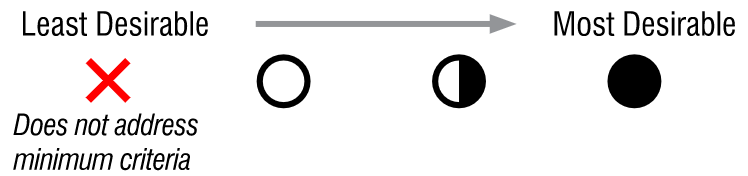 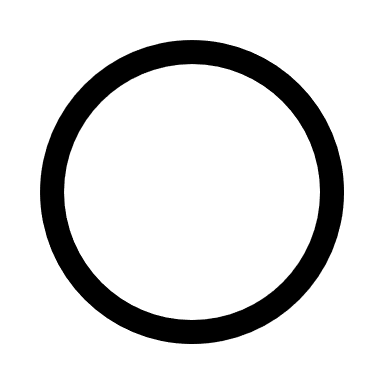 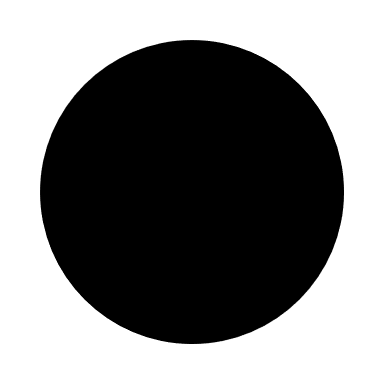 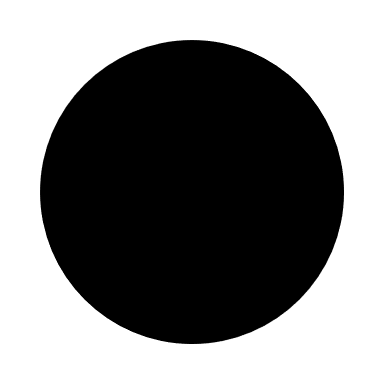 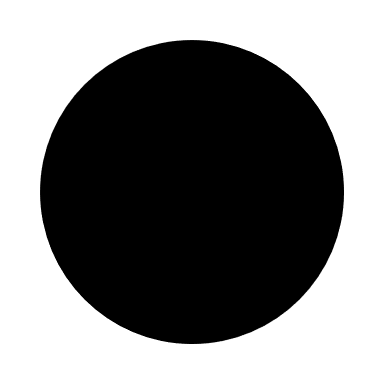 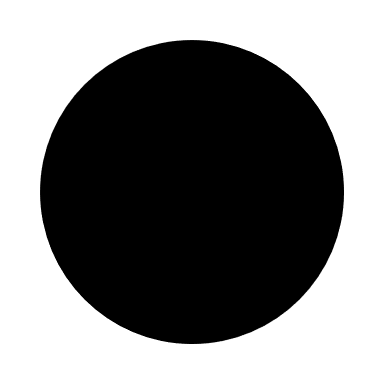 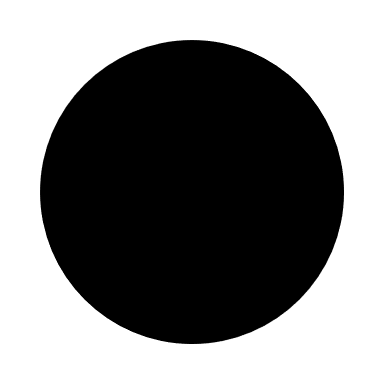 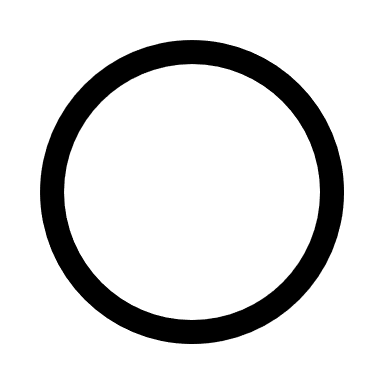 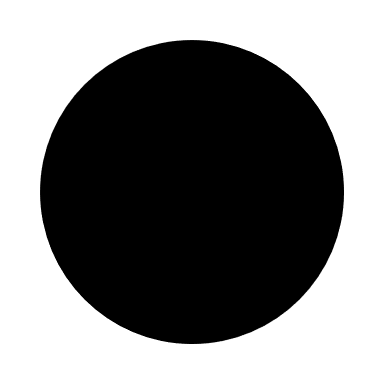 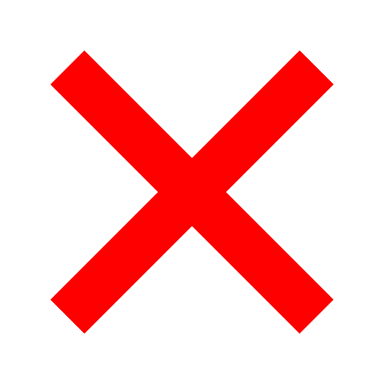 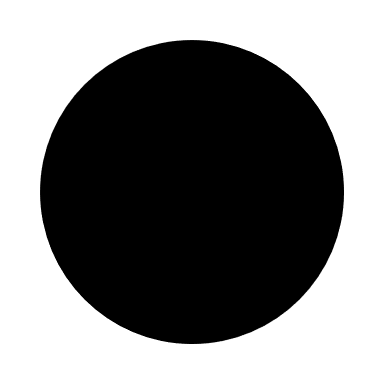 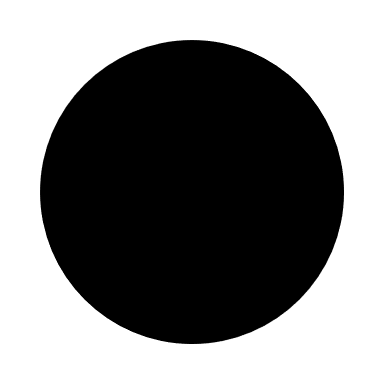 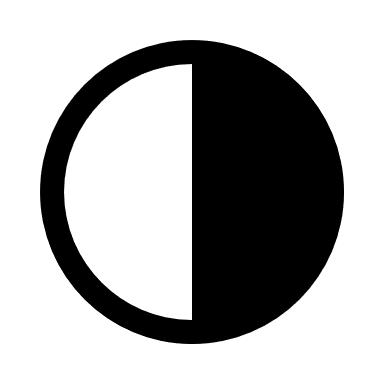 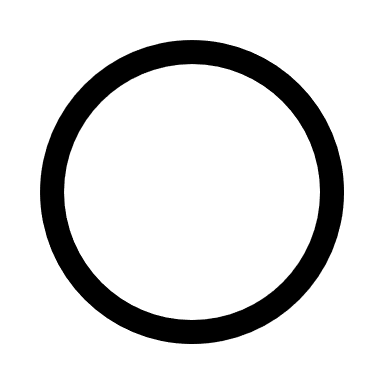 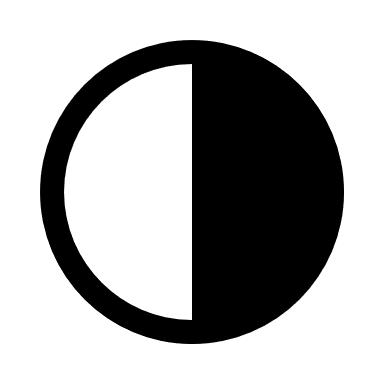 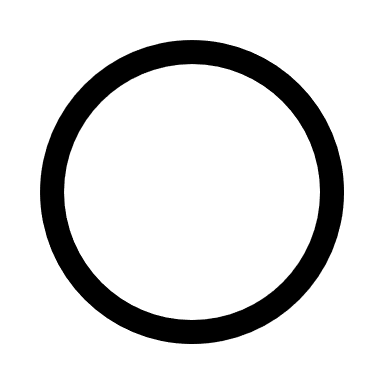 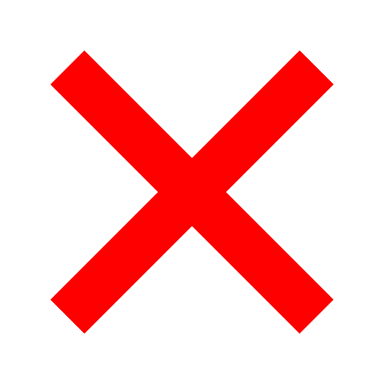 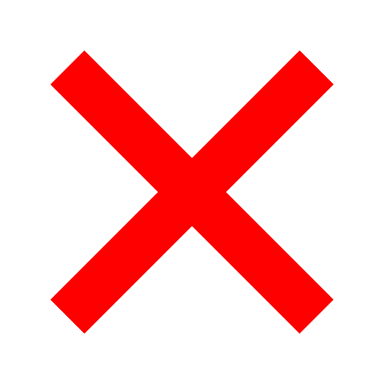 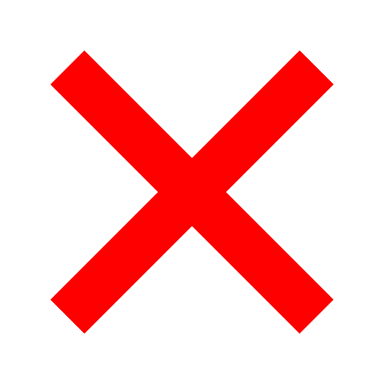 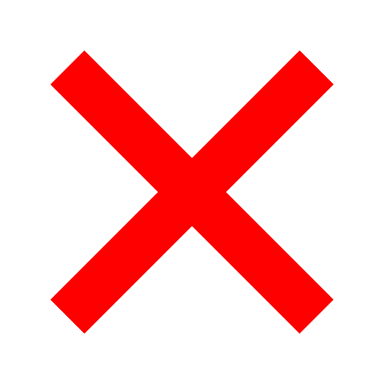 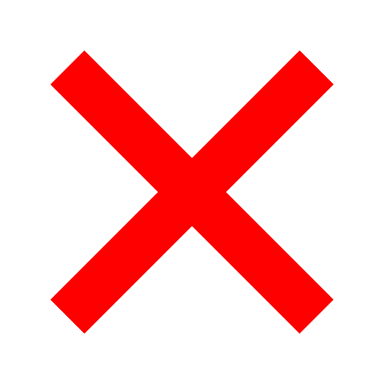 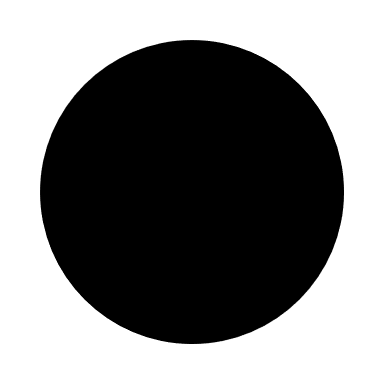 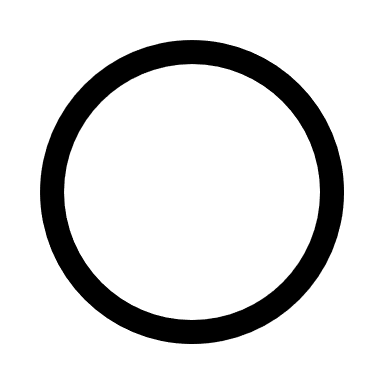 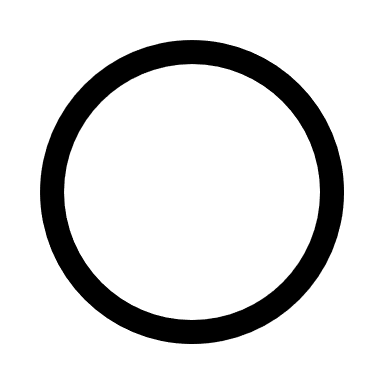 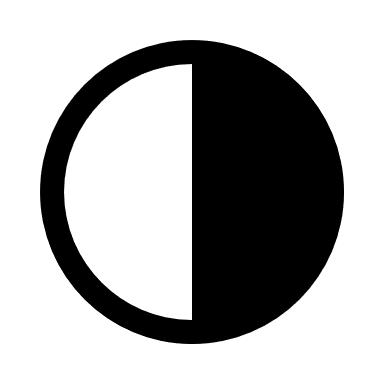 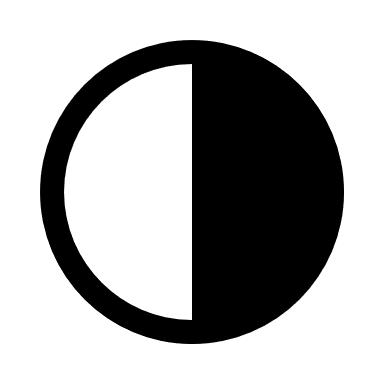 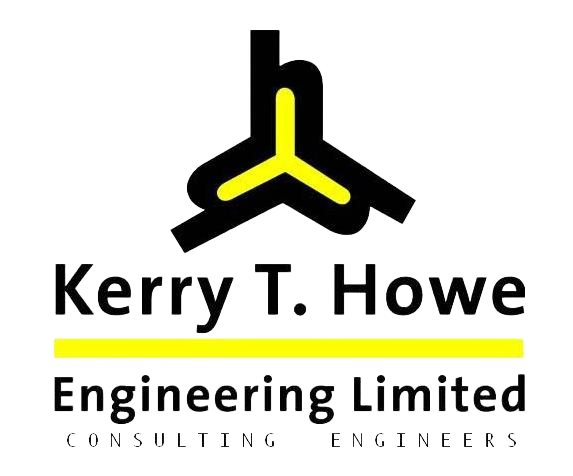 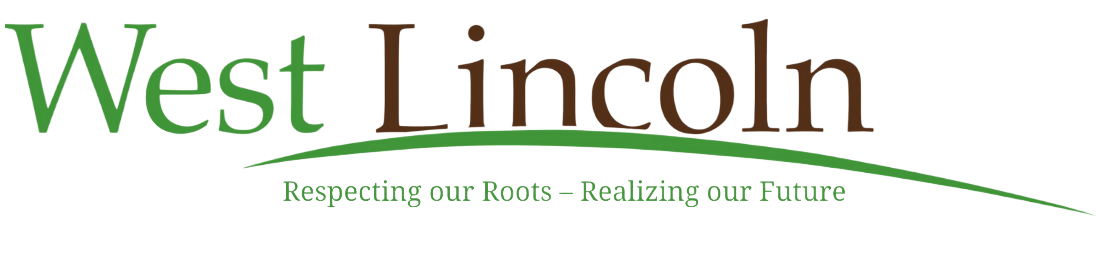 22
Evaluation Table: Socio-Economic Environment
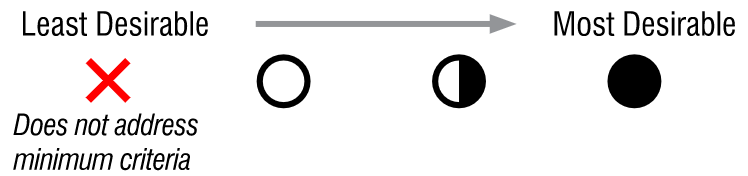 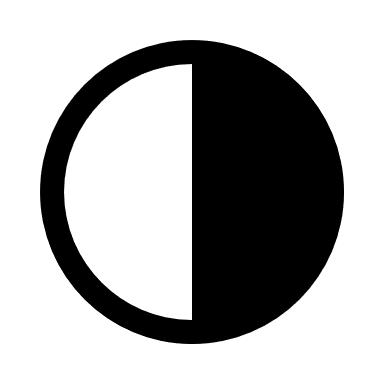 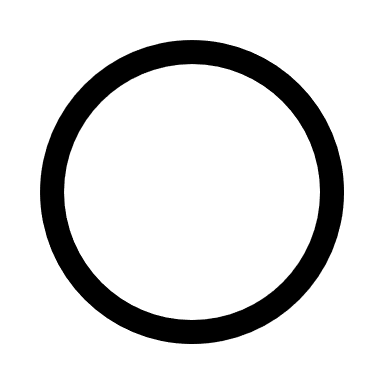 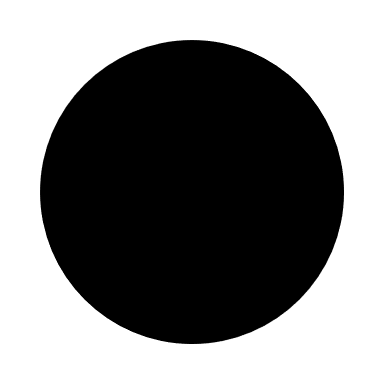 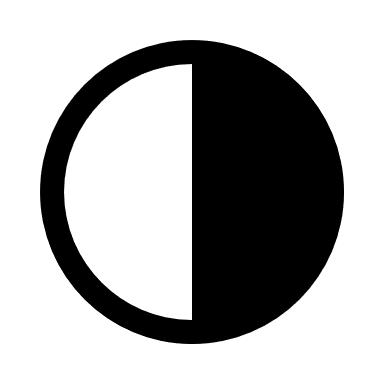 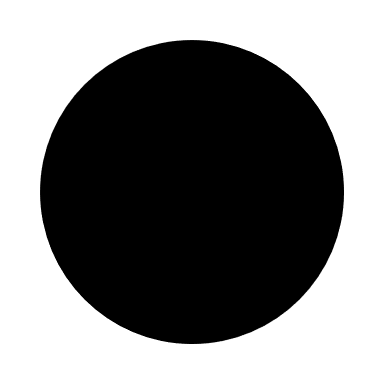 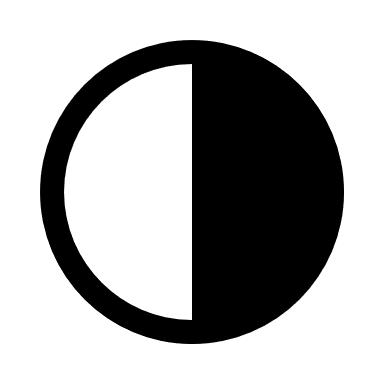 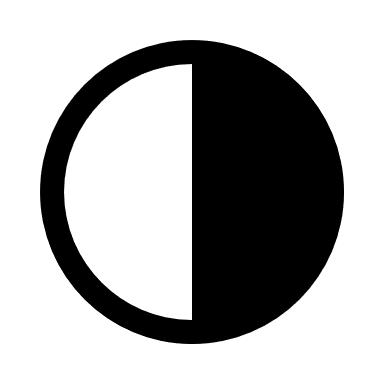 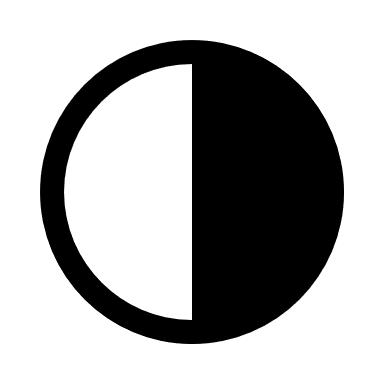 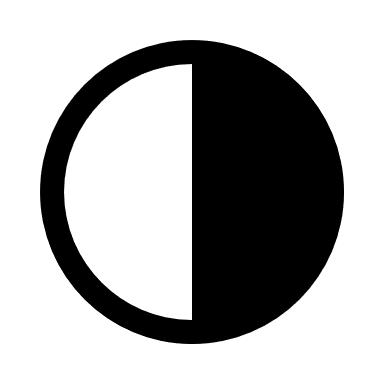 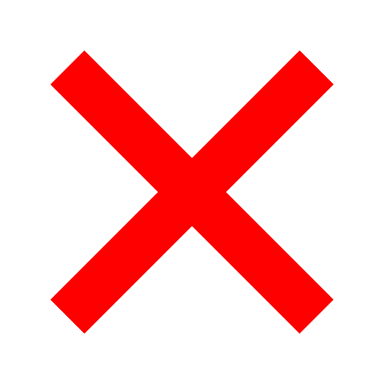 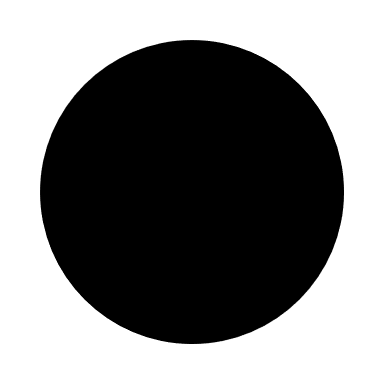 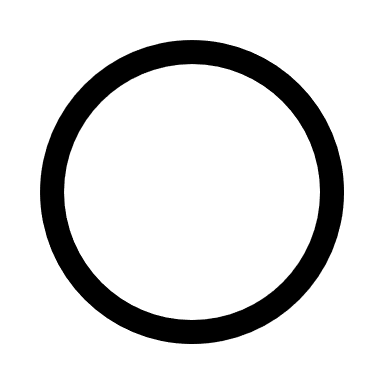 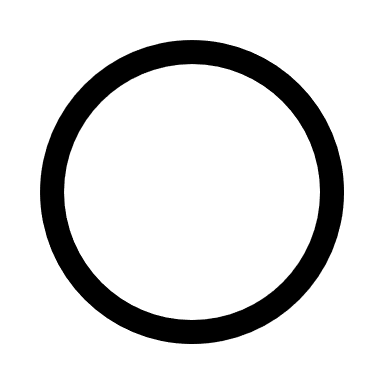 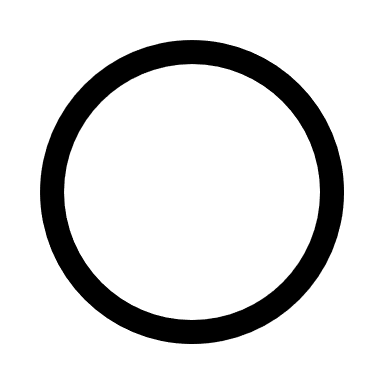 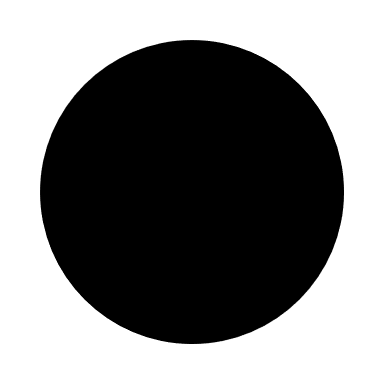 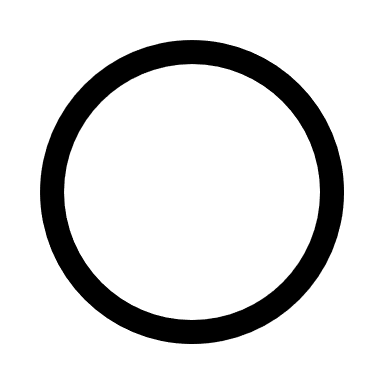 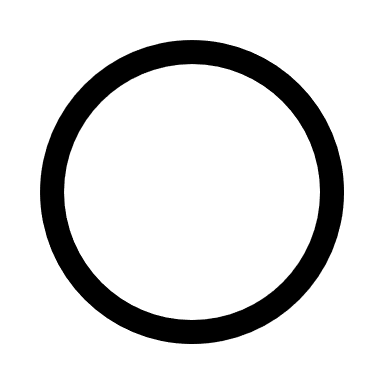 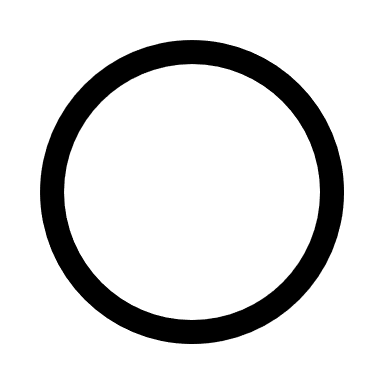 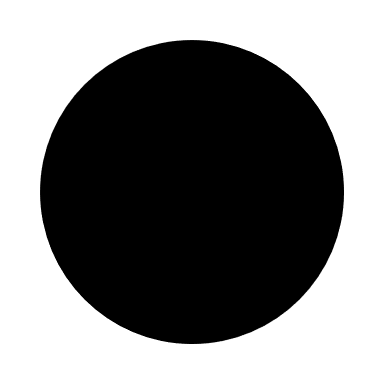 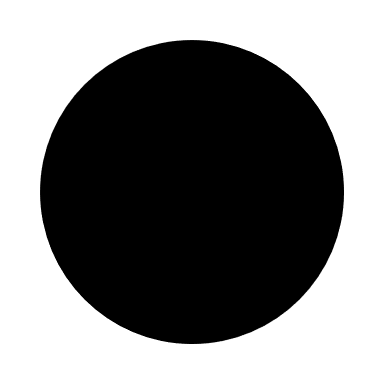 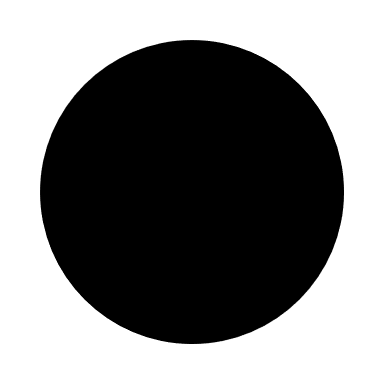 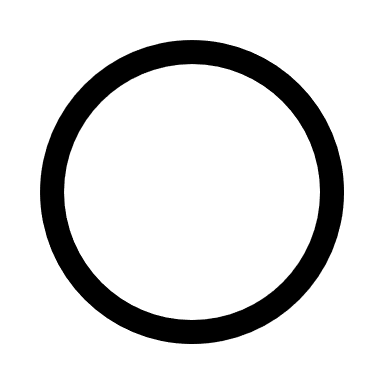 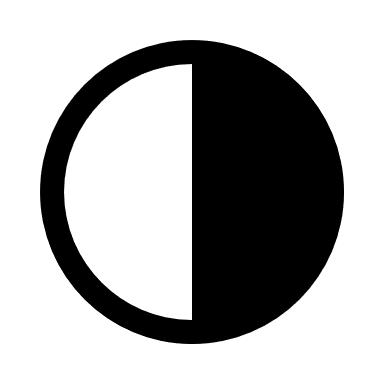 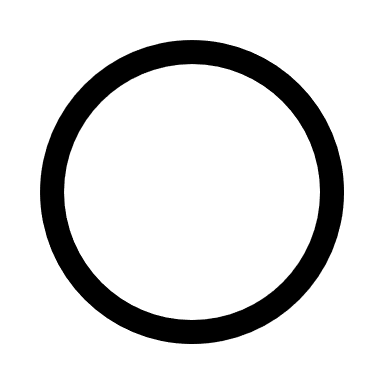 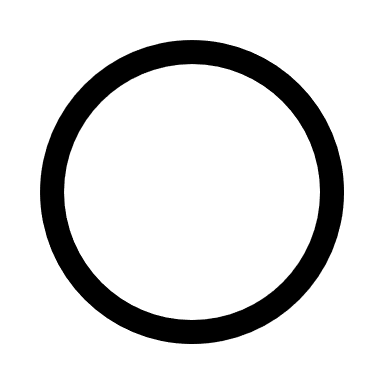 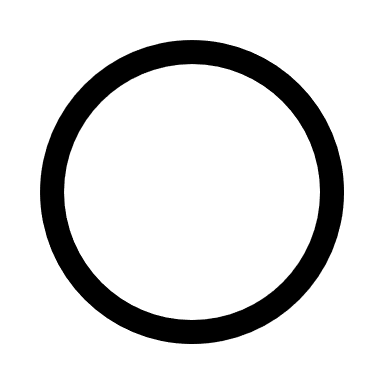 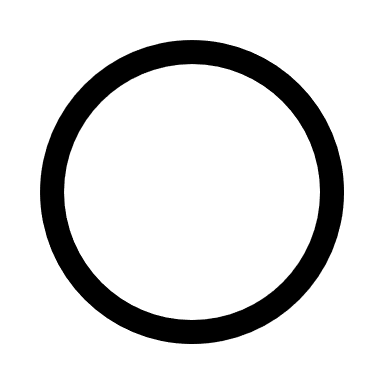 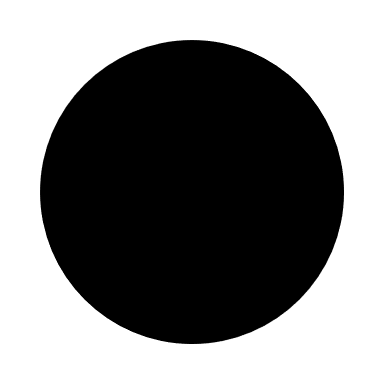 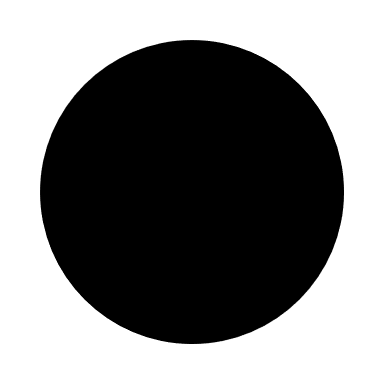 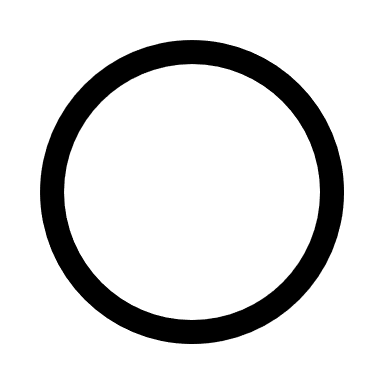 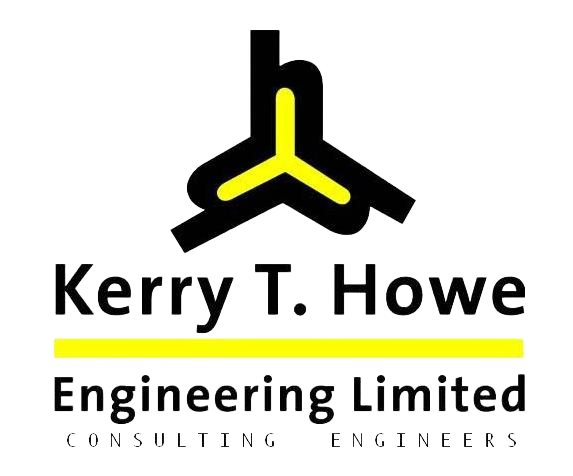 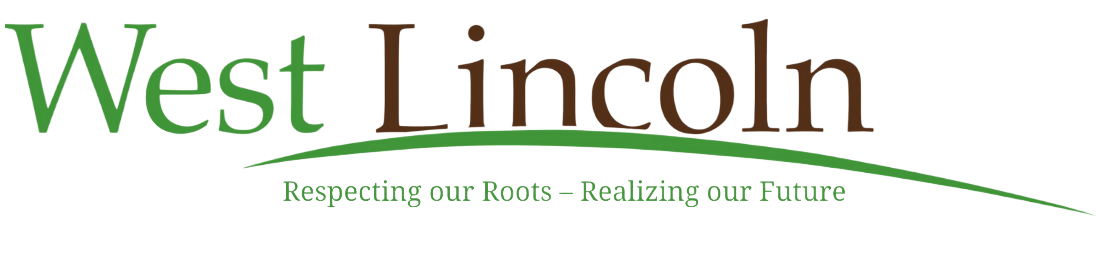 23
Evaluation Table: Cost
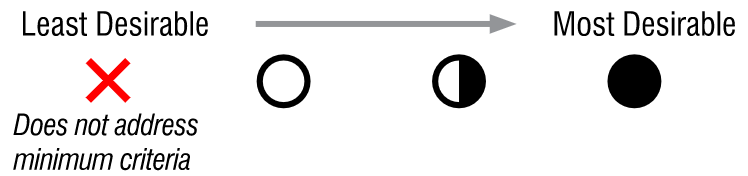 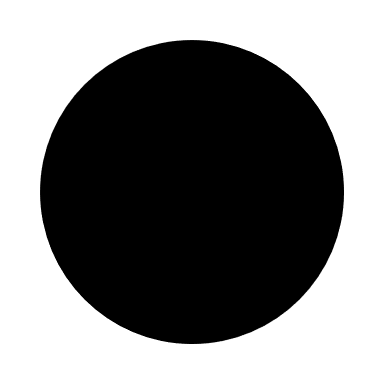 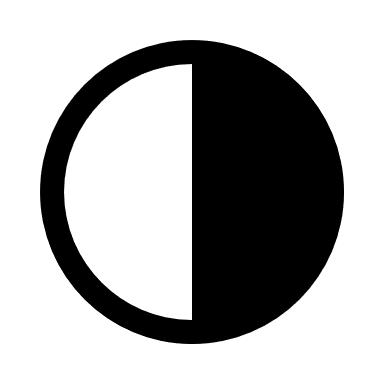 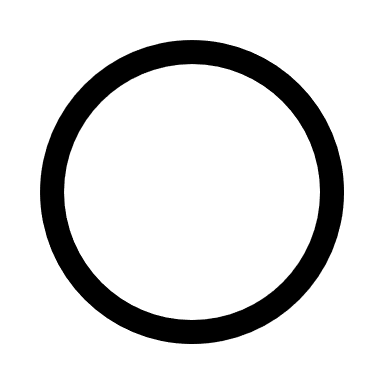 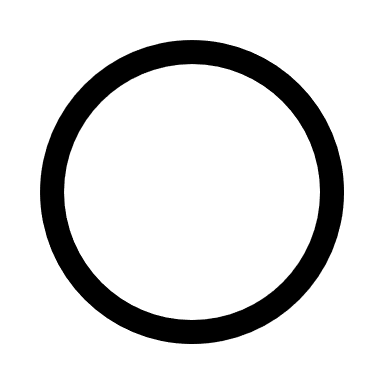 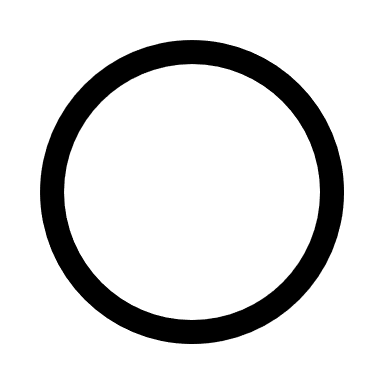 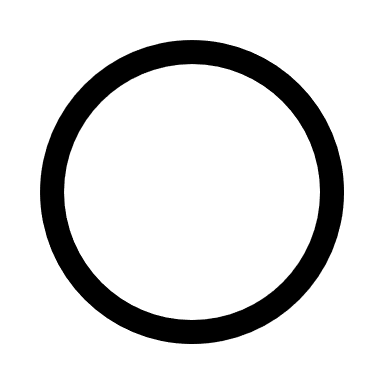 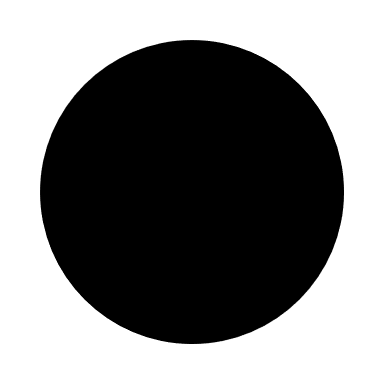 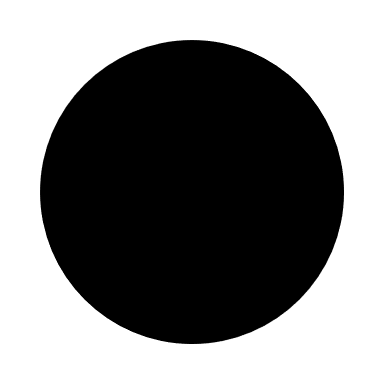 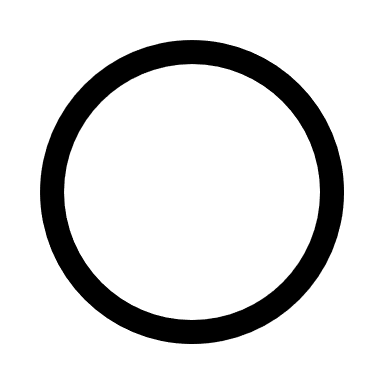 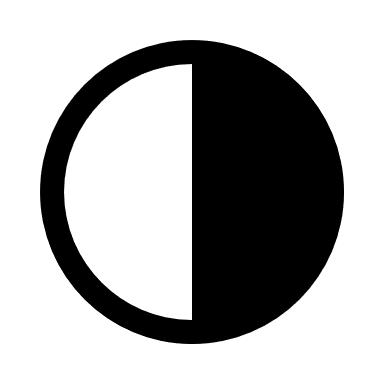 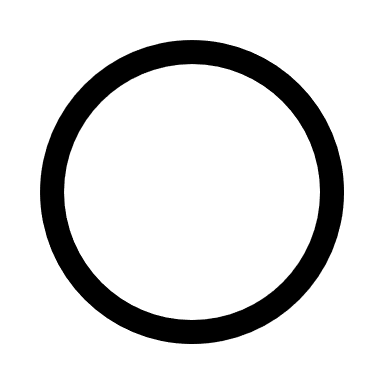 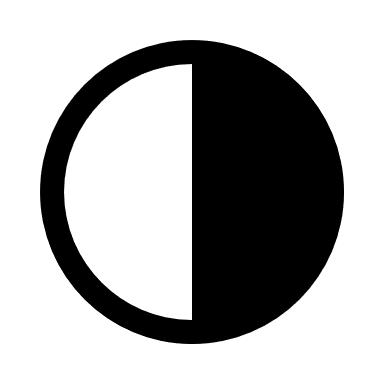 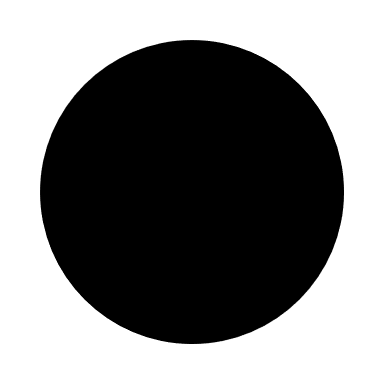 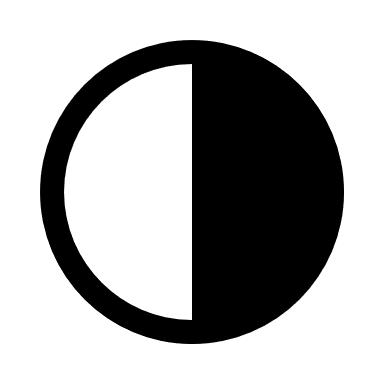 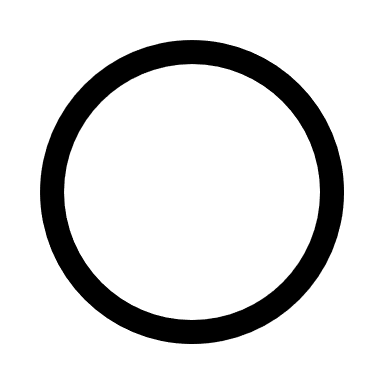 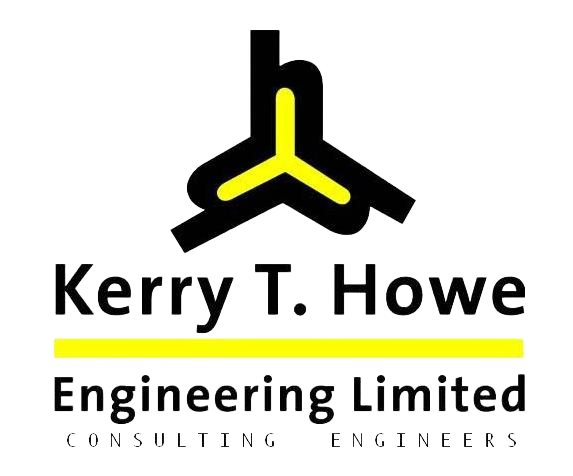 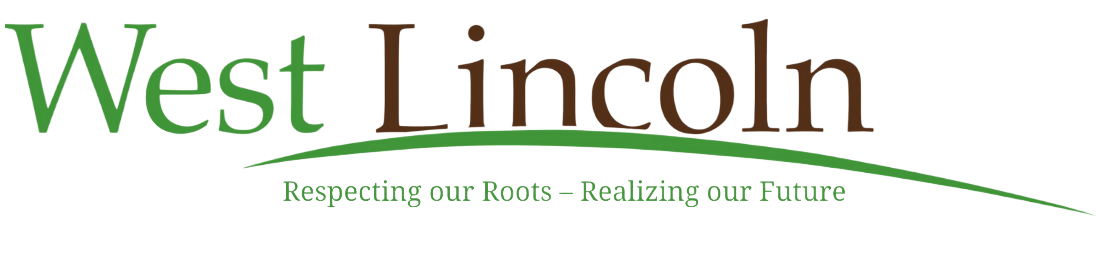 24
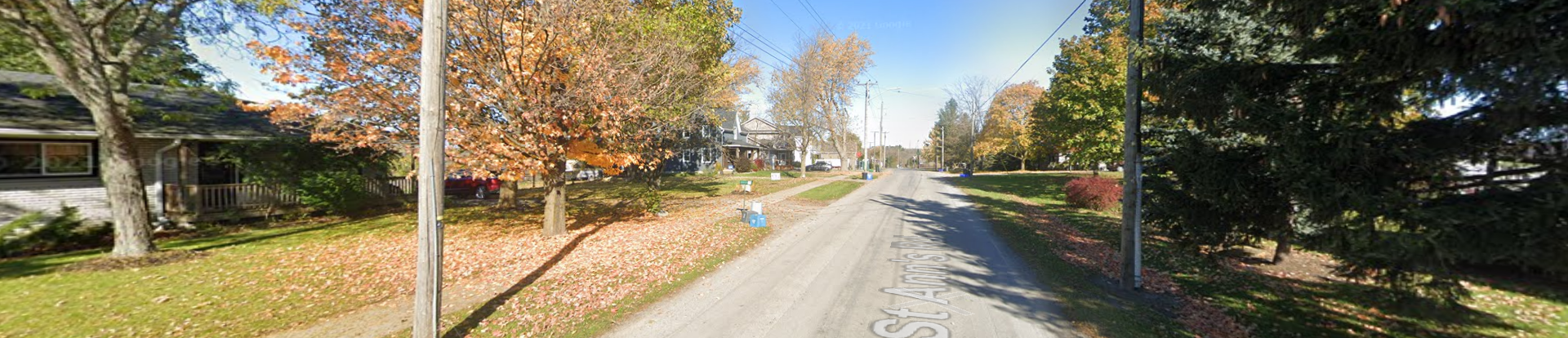 Next Steps
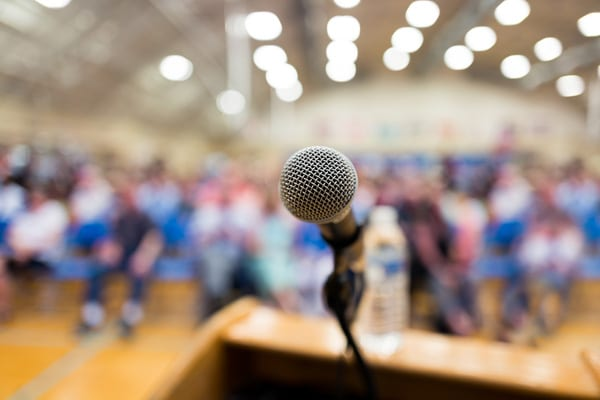 Compile comments and suggestions from stakeholder input

Choose Preferred alternative

Advance design of preferred alternative

PIC 2 to present preferred alternative

Finalize Design report and post for review period

Proceed to detailed design and construction
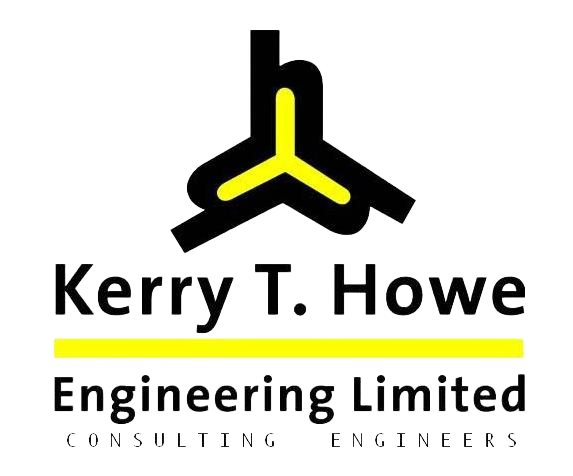 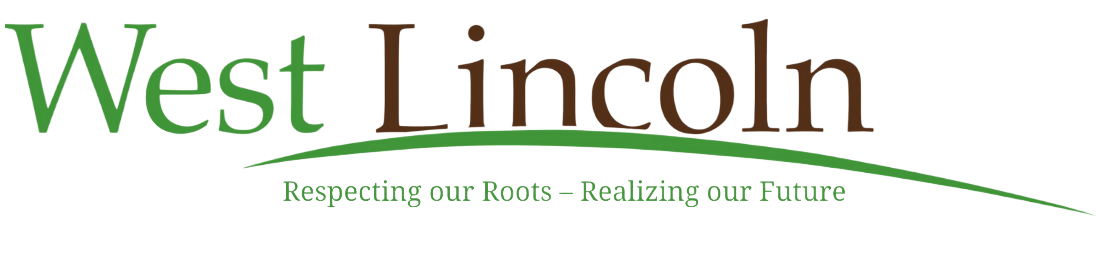 25
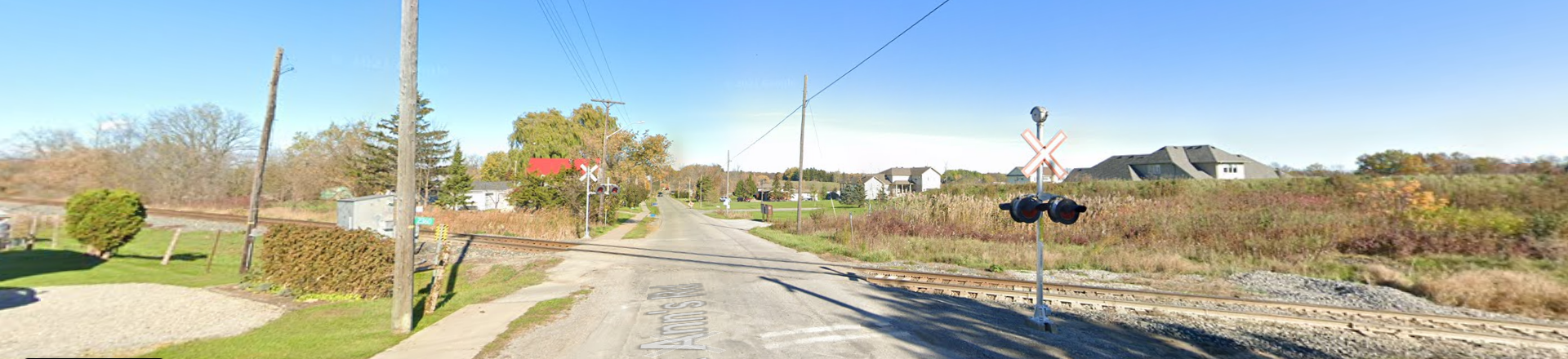 How You Can Get Involved
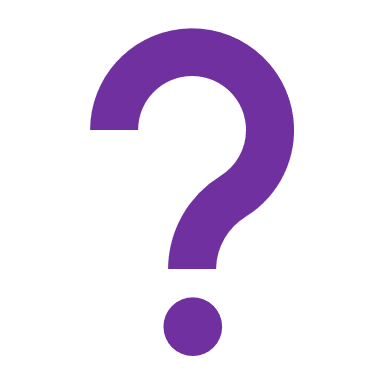 Ask

Fill

Request

Visit

Attend
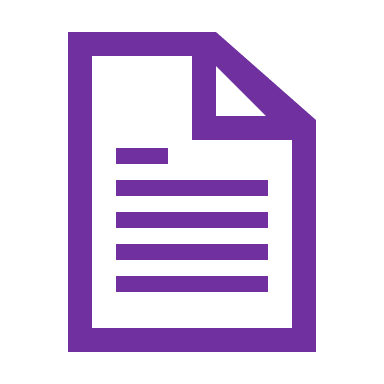 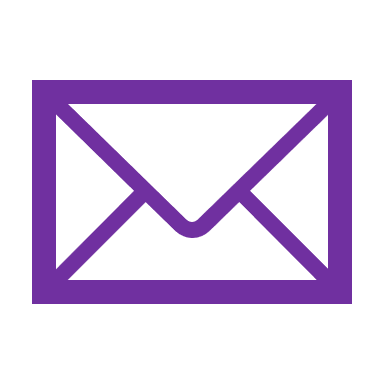 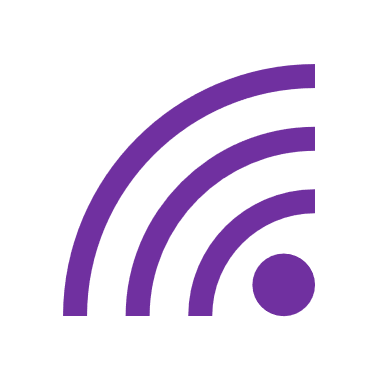 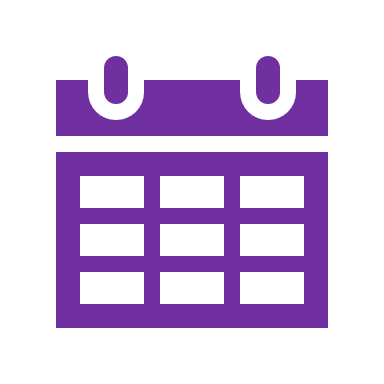 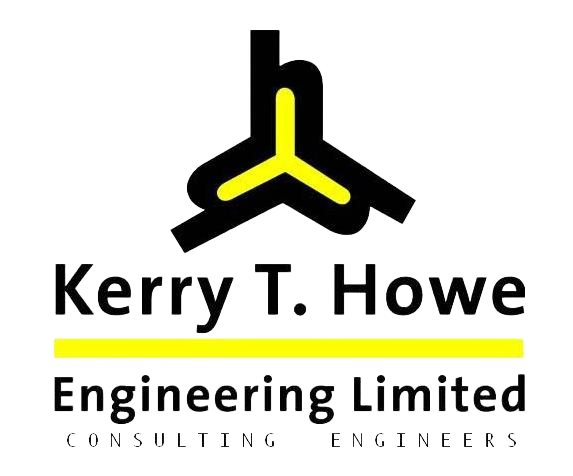 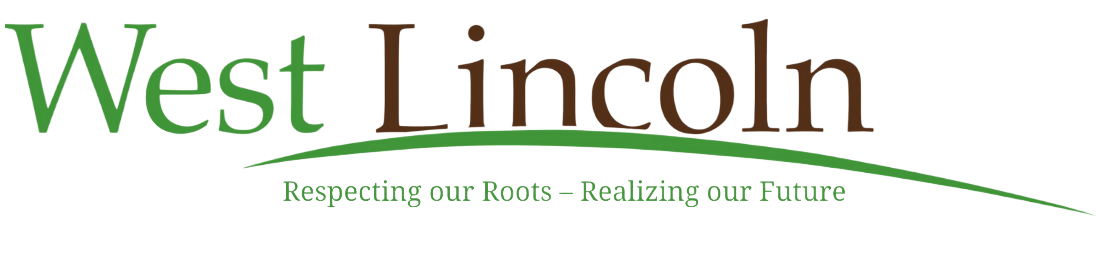 26
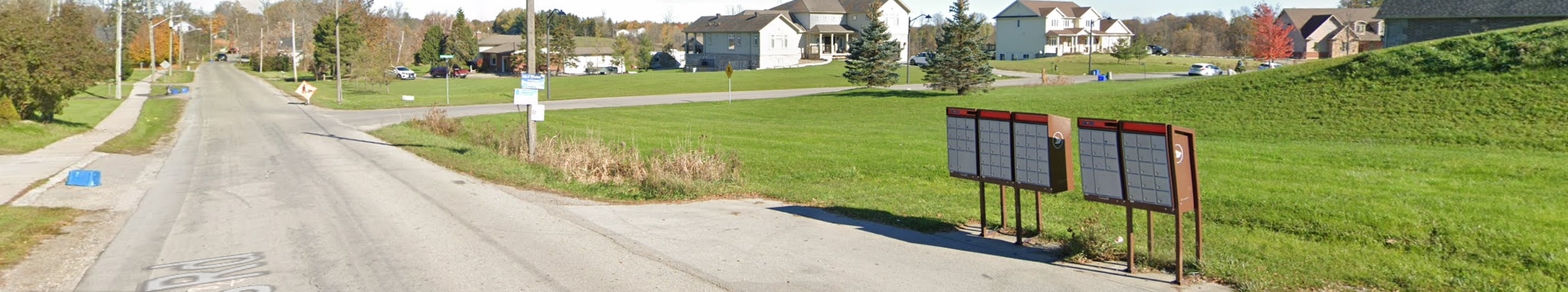 Questions
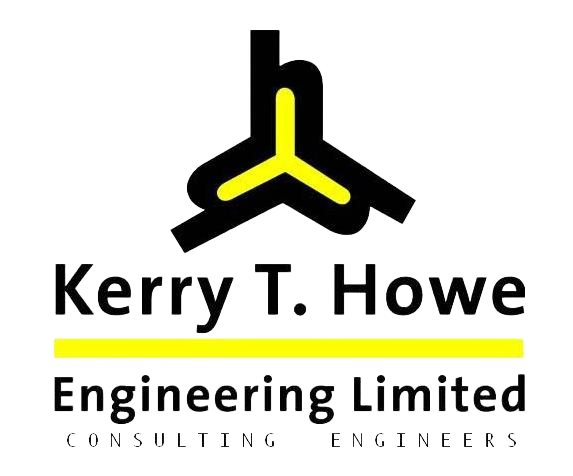 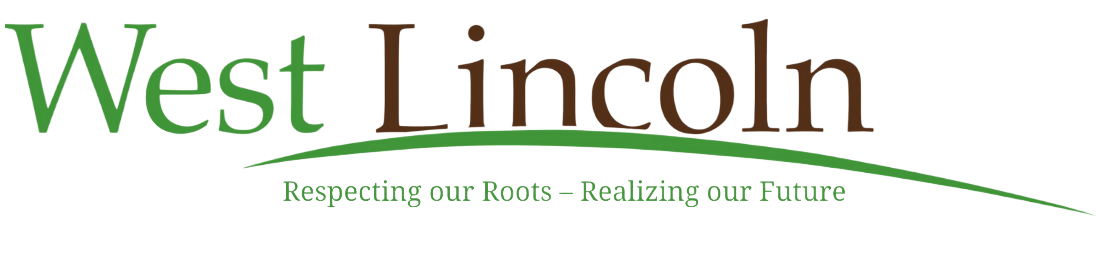 27